Ugljenične farme u Srbiji
Tara Lazarević
Regionalni centar za talente „Nikola Tesla“, Beograd
Mentor: Nevena Nekić
Klimatske nepogode
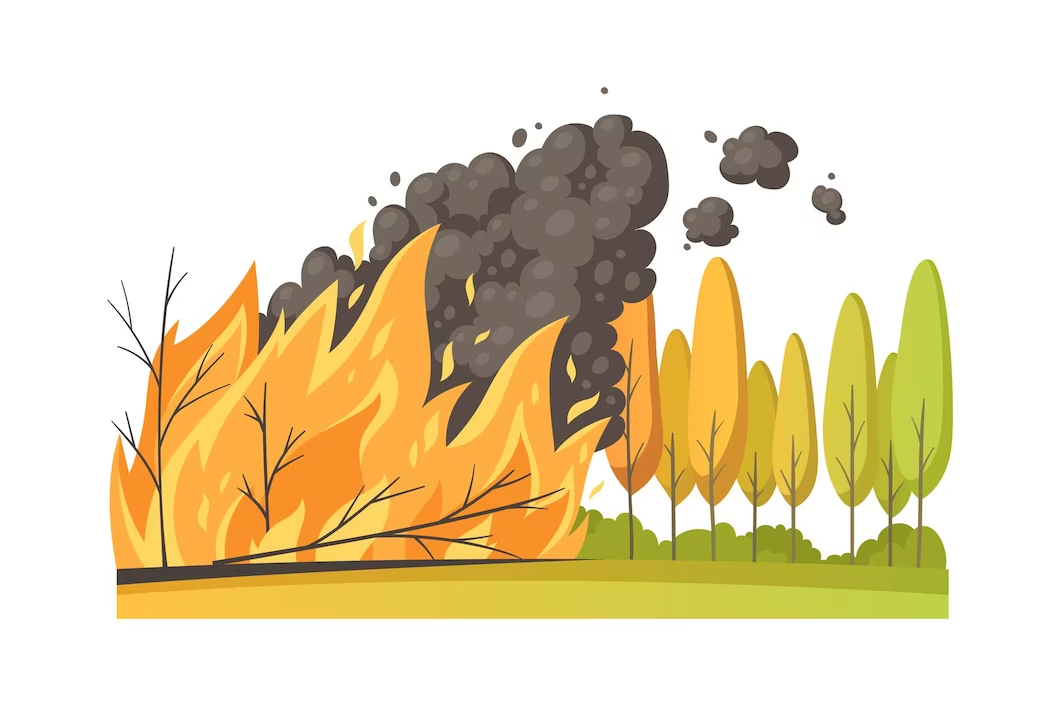 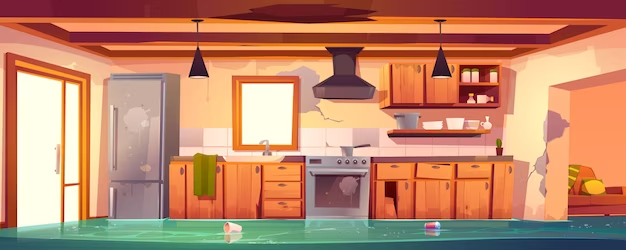 Požari
Poplave
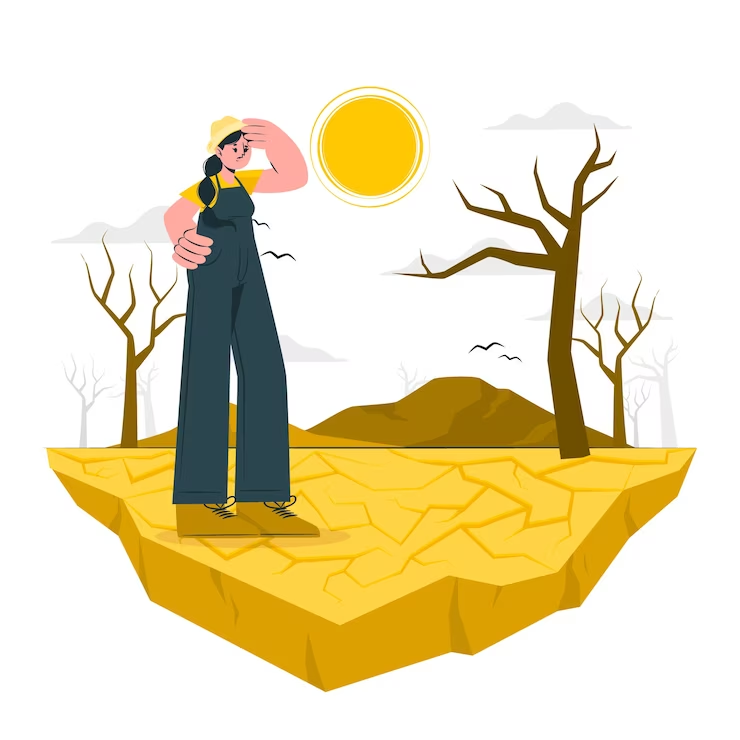 Suše
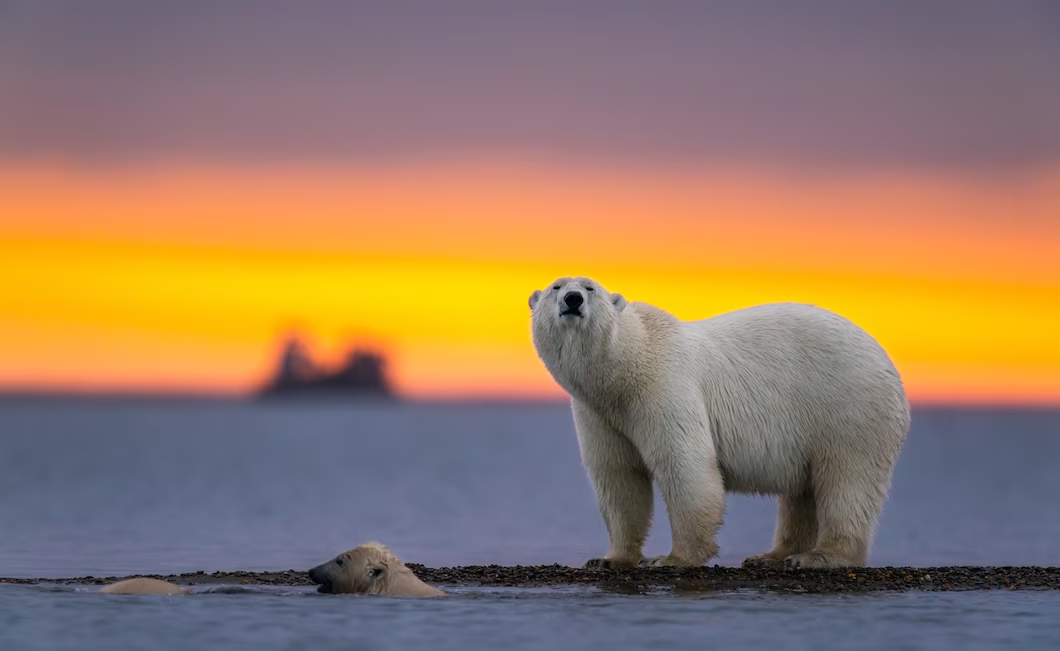 Slika koja govori više od hiljadu reči
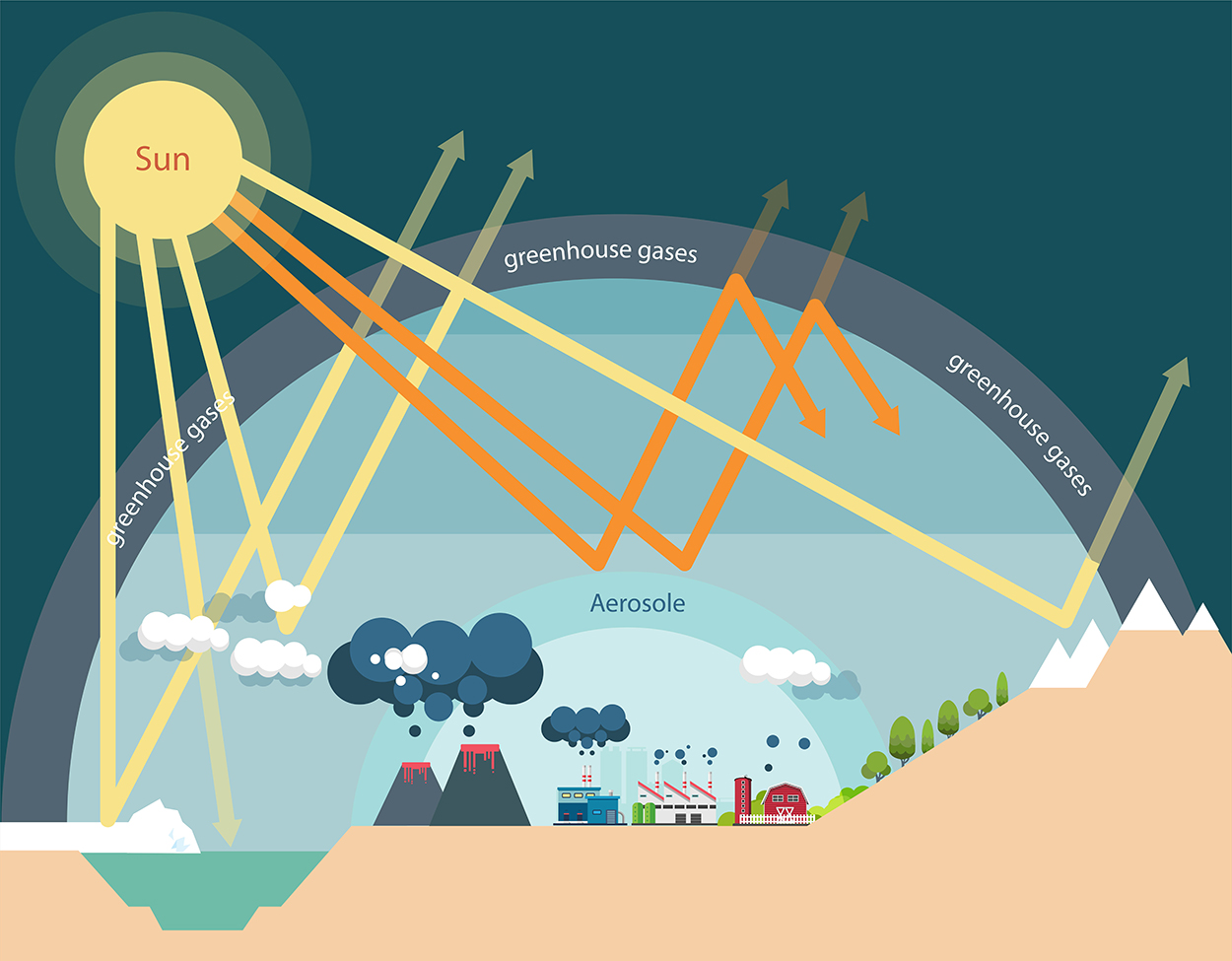 421 ppm ugljenika
421 ppm ugljenika
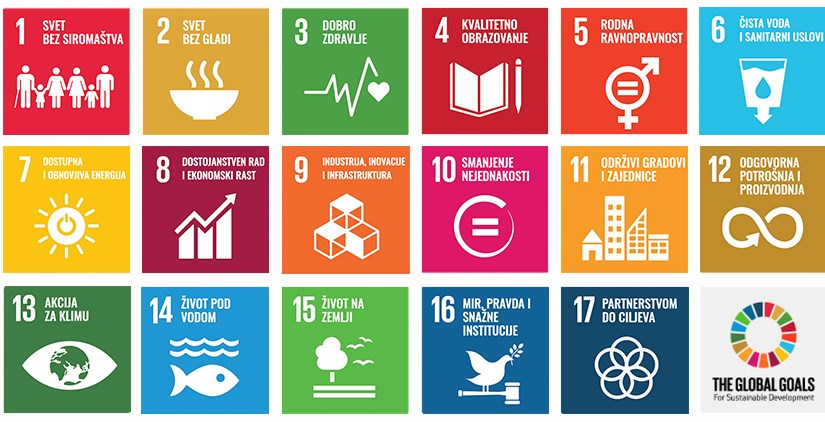 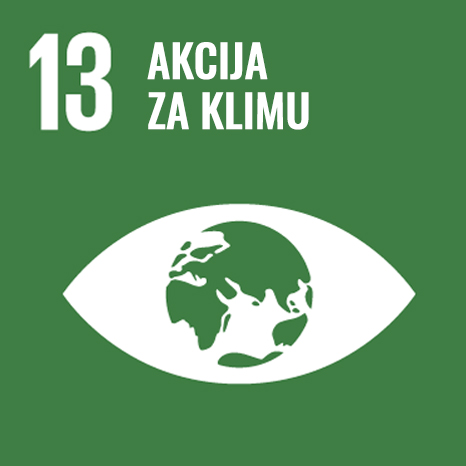 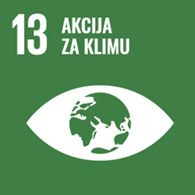 Direktno hvatanje iz vazduha
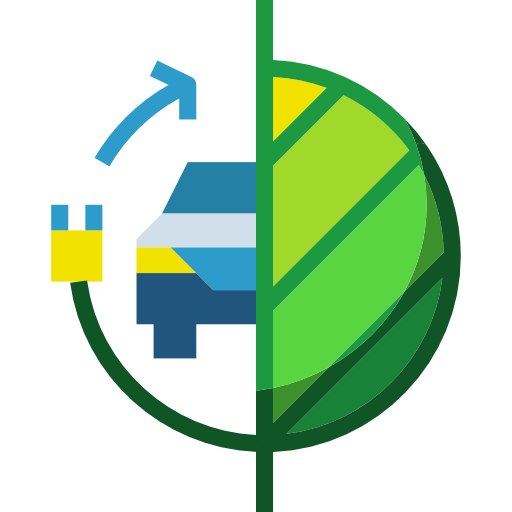 SAD
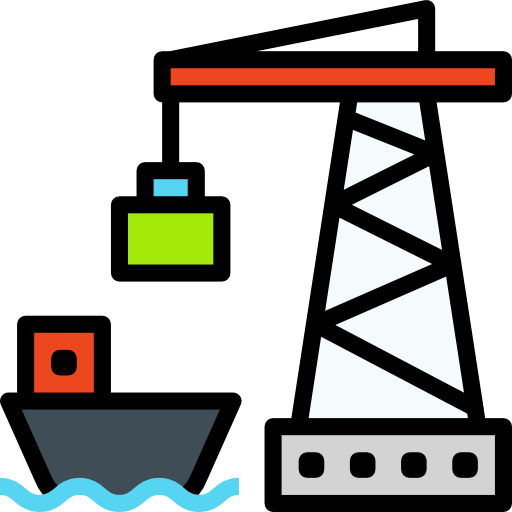 Danska
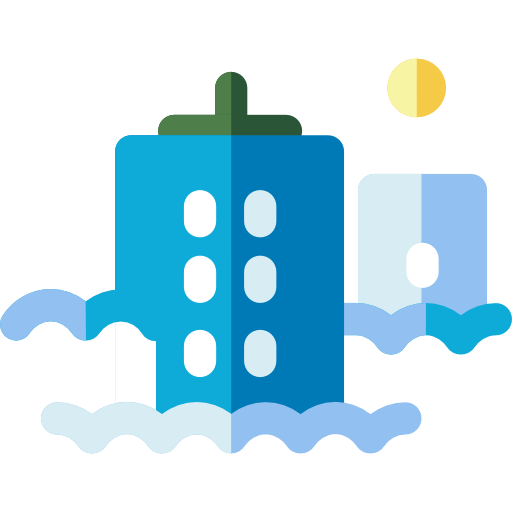 Japan
Šta su ugljenične farme i zašto su one toliko važne?
Problemi
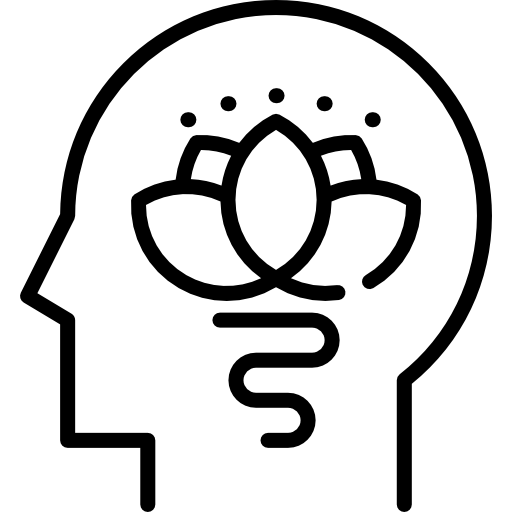 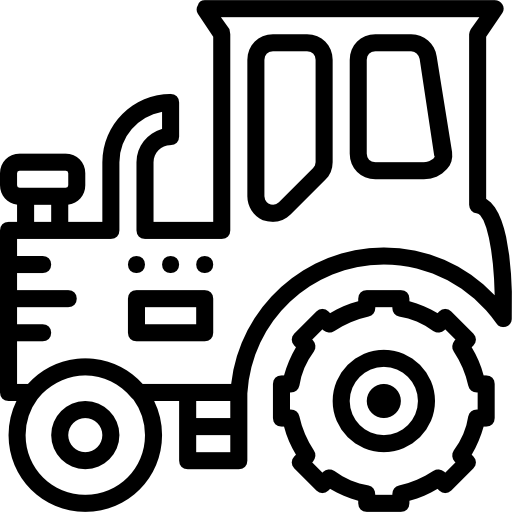 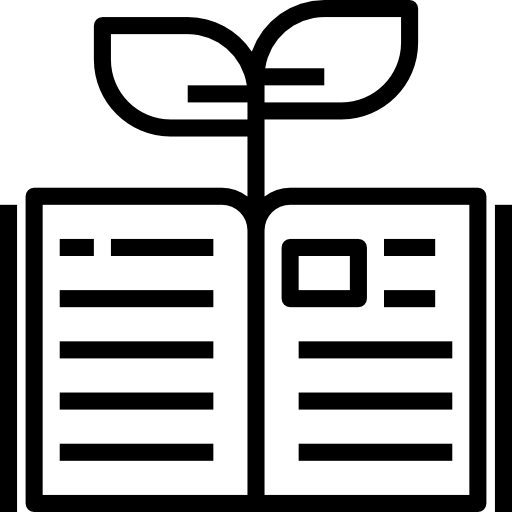 Nedovoljna edukacija
Zastarela tehnologija
Svest naroda
Šta su ugljenične farme i zašto su one toliko važne?
800 miliona tona ugljenika u atmosferi
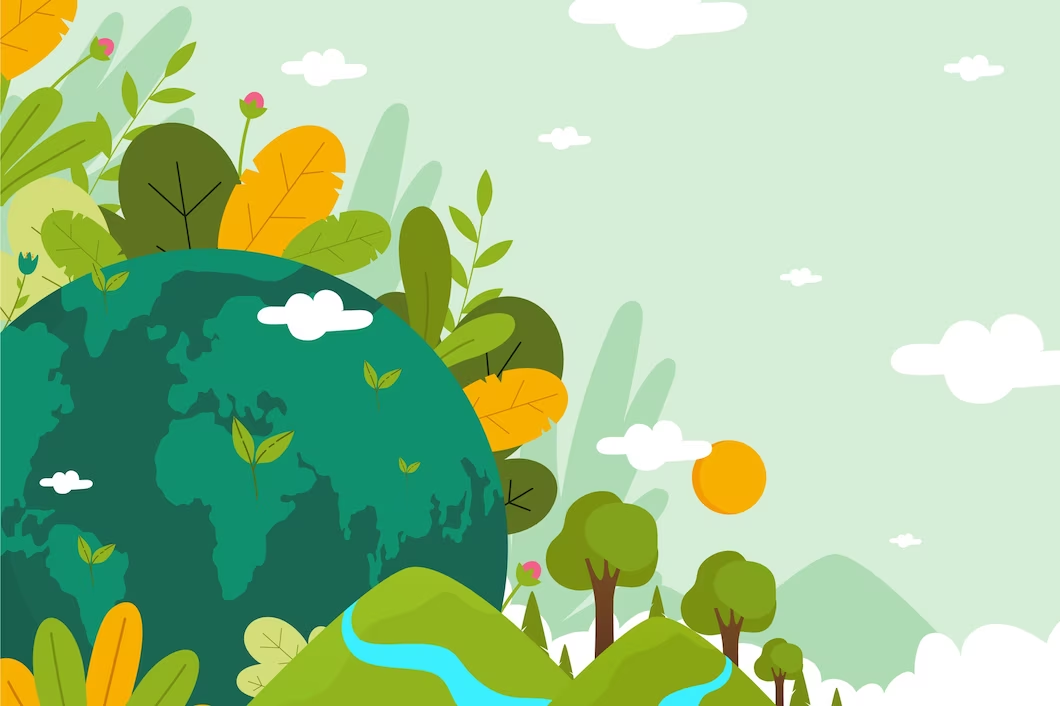 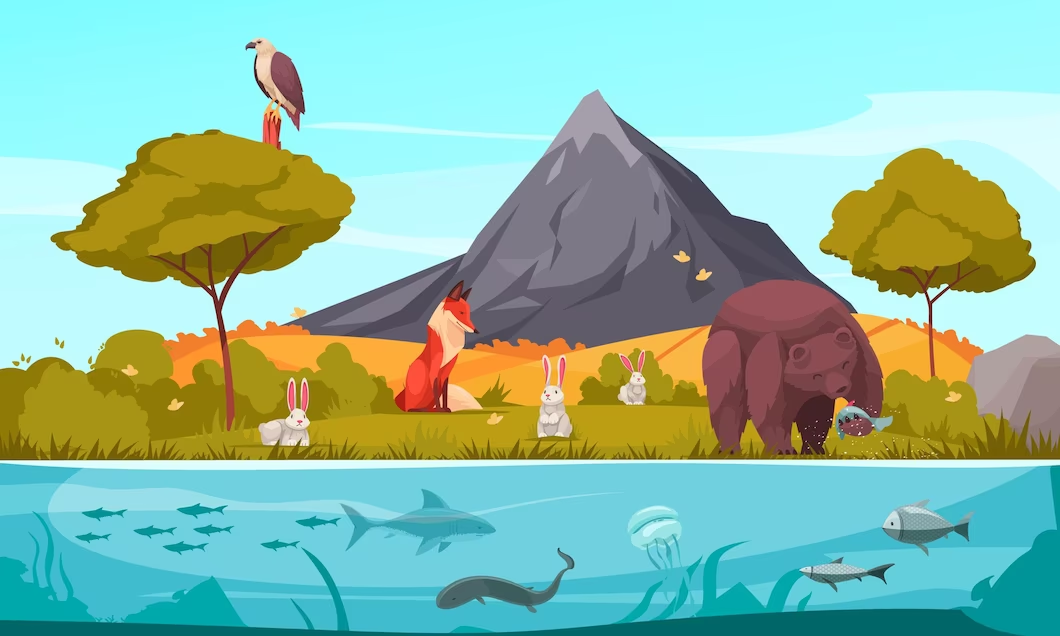 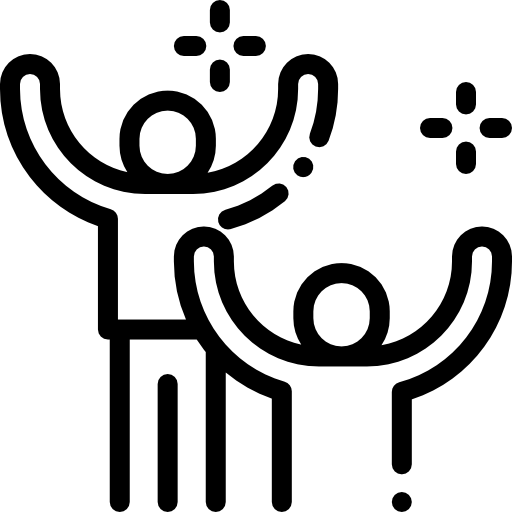 Gde ćemo smestiti sav taj ugljenik?
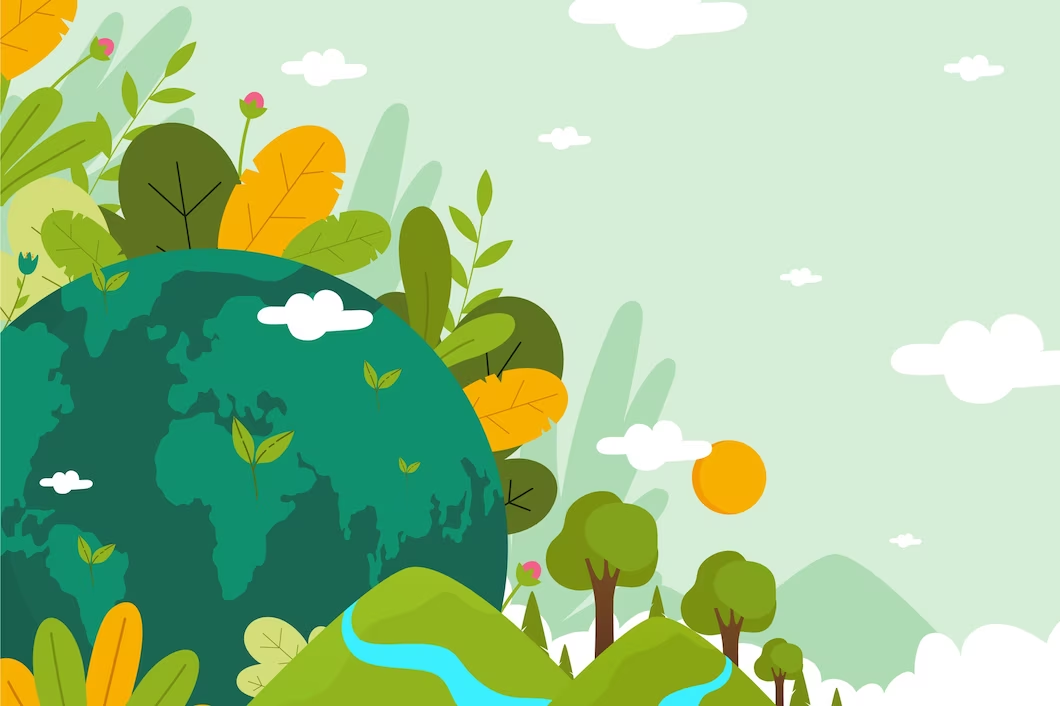 800 miliona tona ugljenika u atmosferi
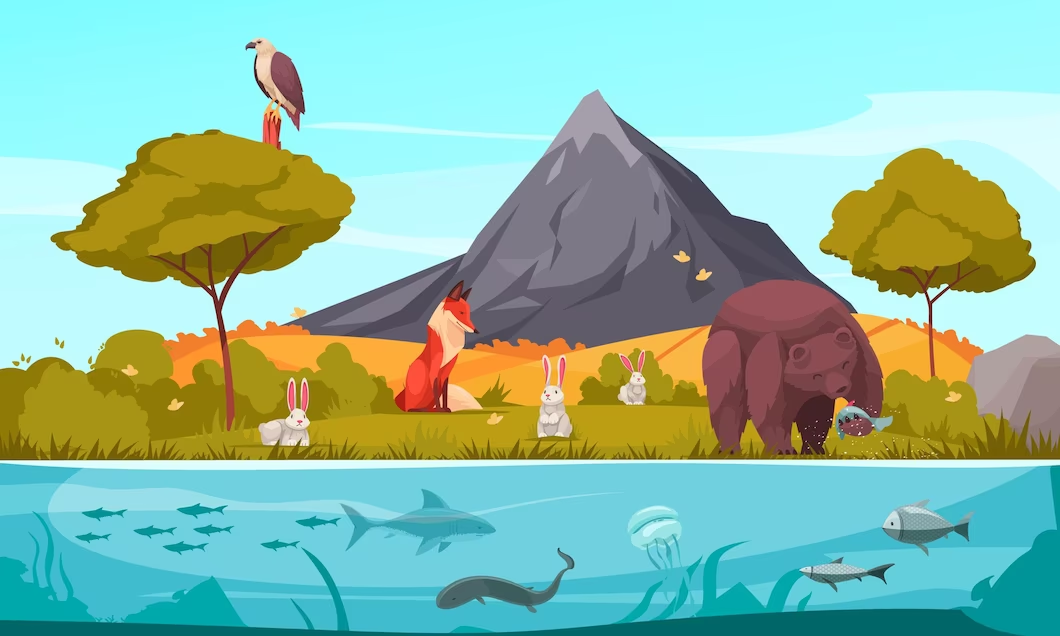 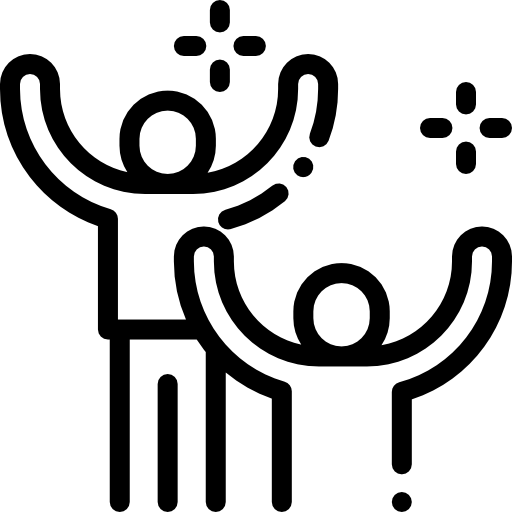 Gde ćemo smestiti sav taj ugljenik?
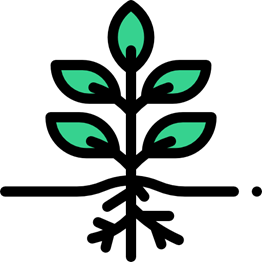 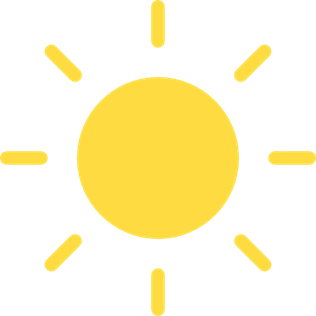 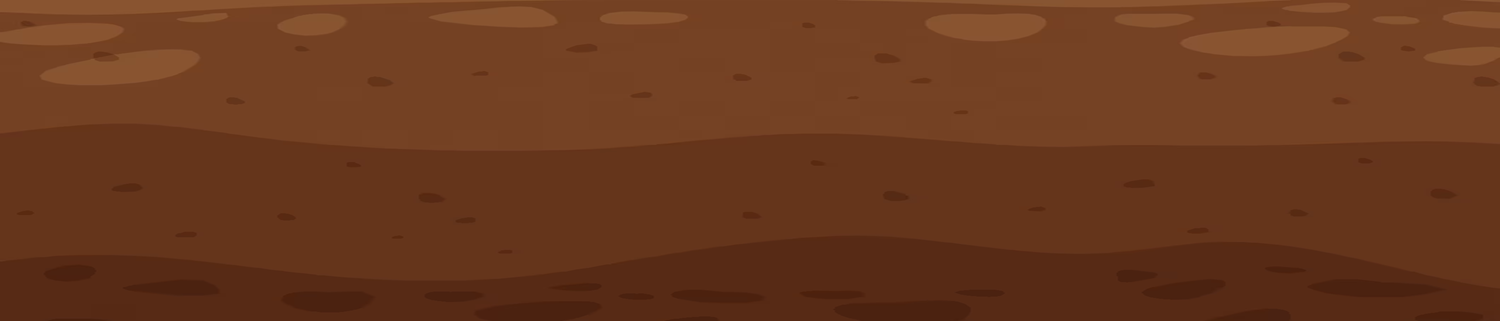 Gde ćemo smestiti sav taj ugljenik?
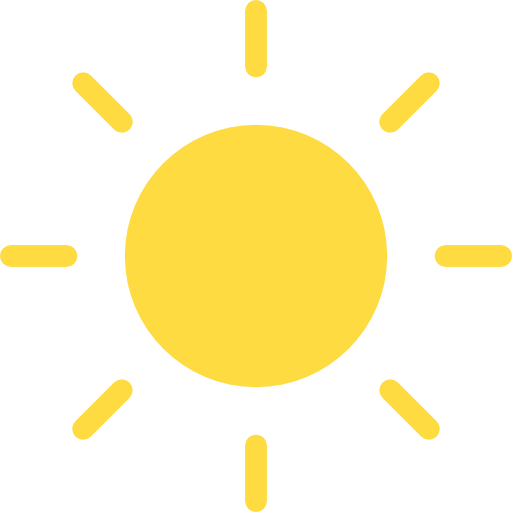 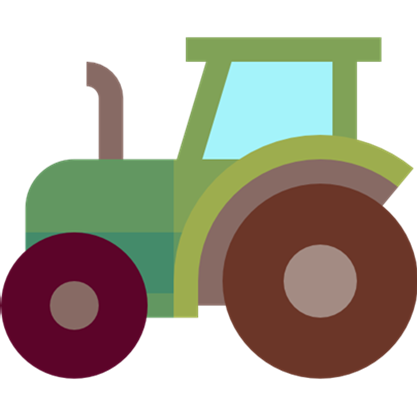 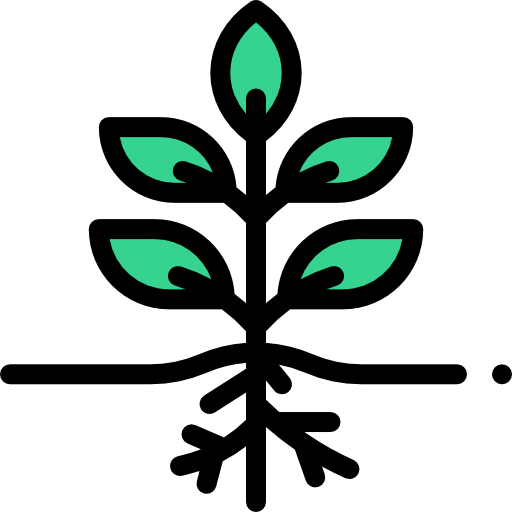 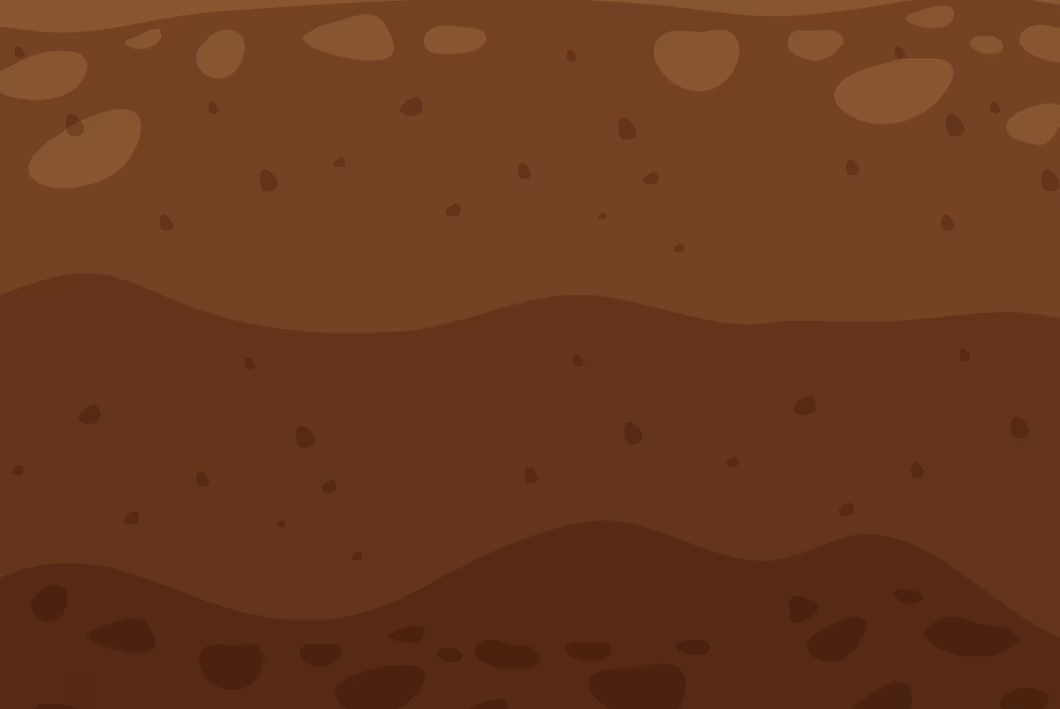 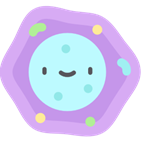 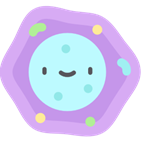 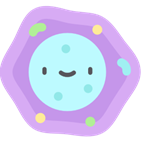 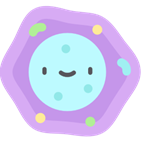 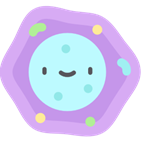 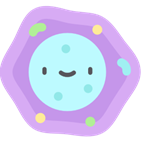 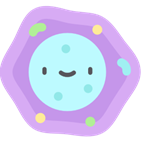 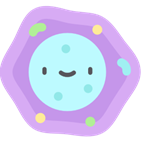 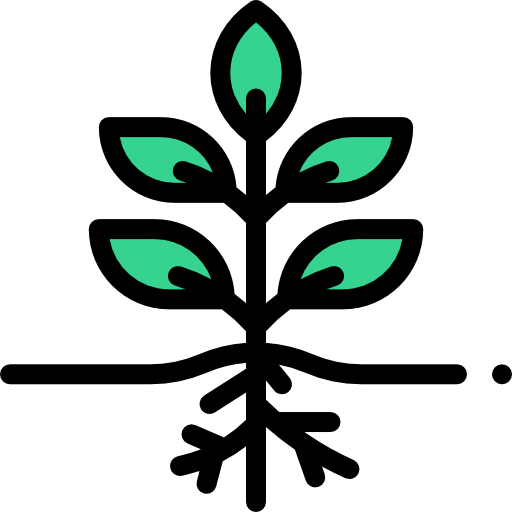 Gde ćemo smestiti sav taj ugljenik?
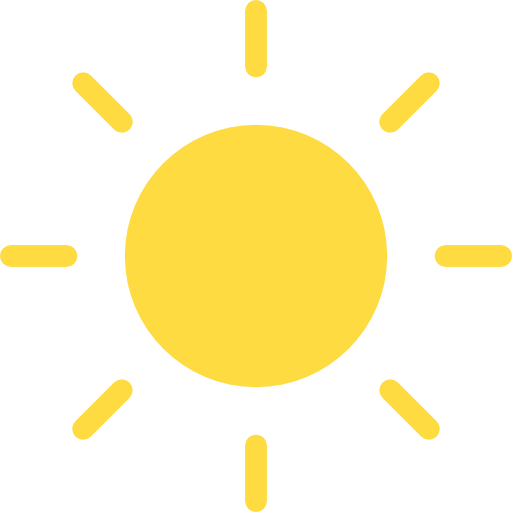 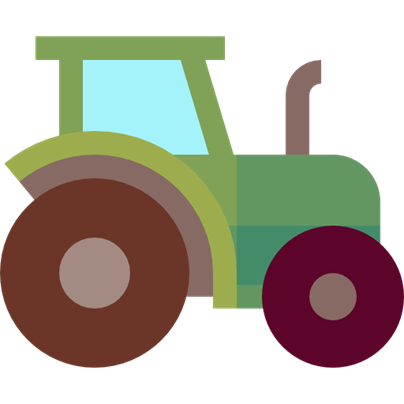 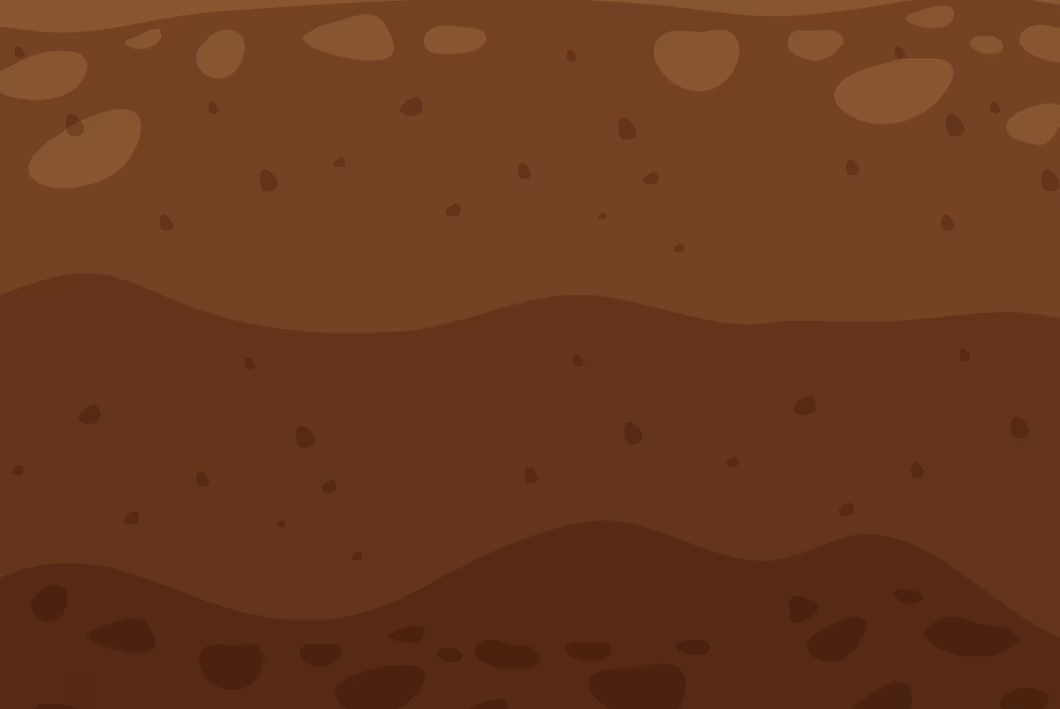 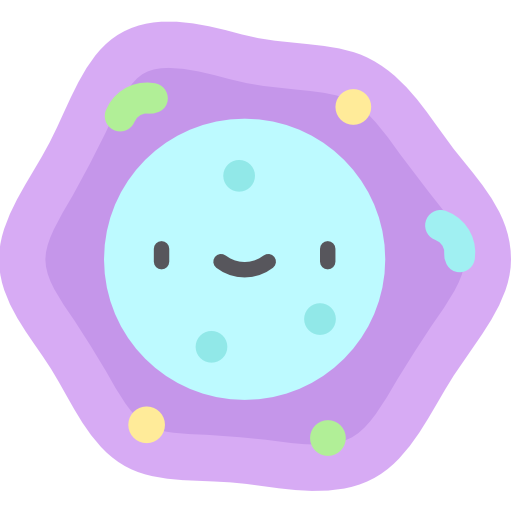 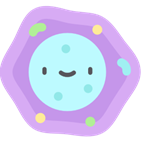 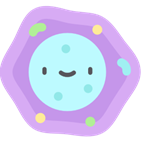 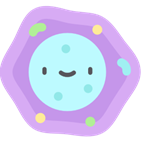 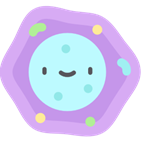 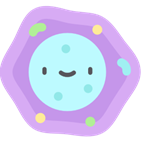 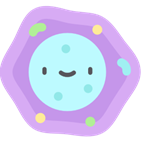 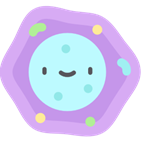 where are we going to put all that carbon?
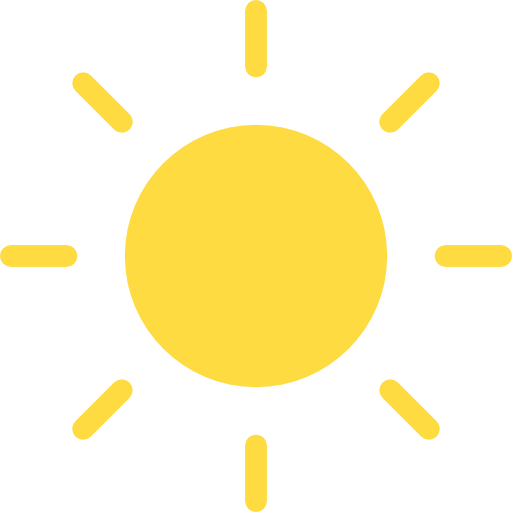 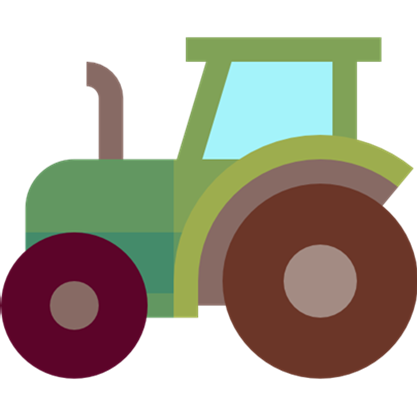 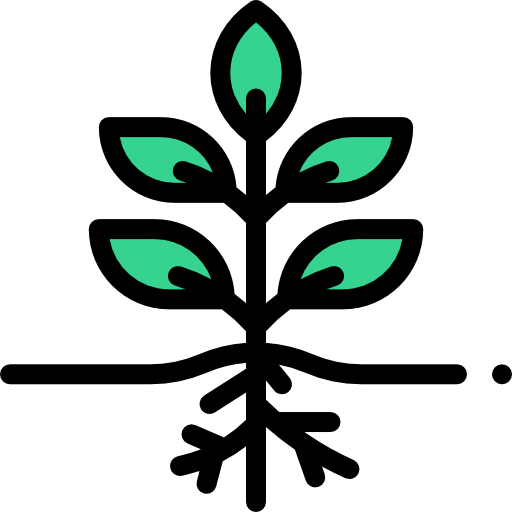 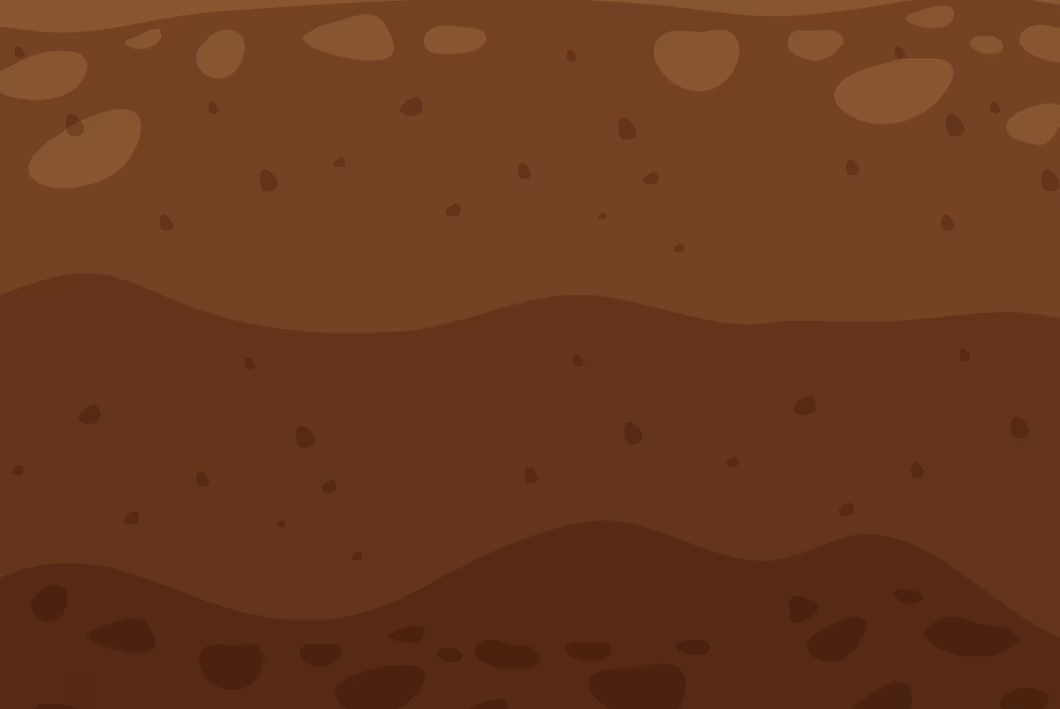 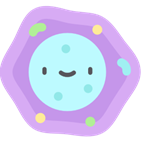 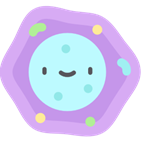 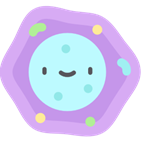 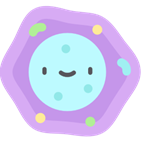 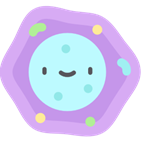 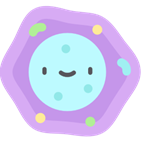 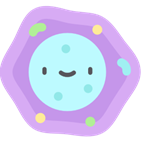 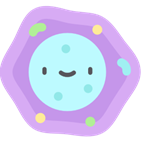 where are we going to put all that carbon?
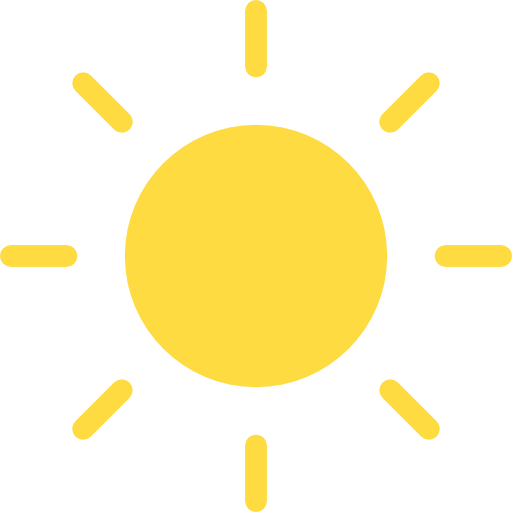 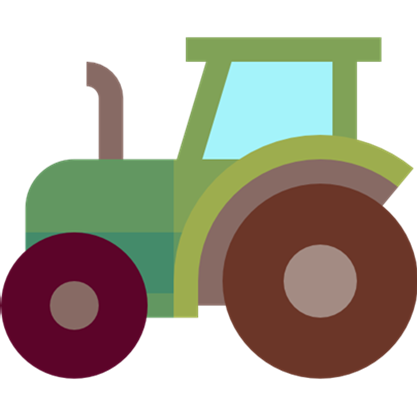 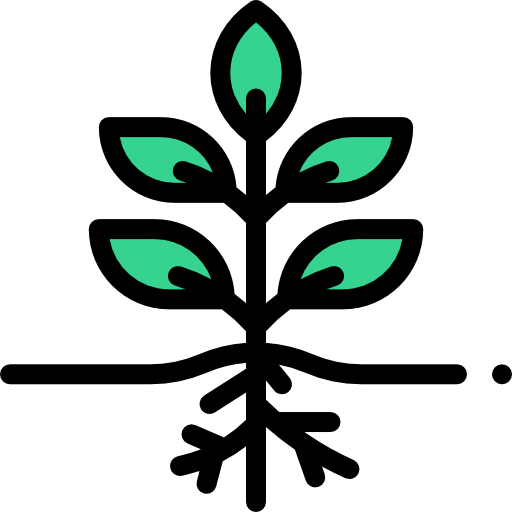 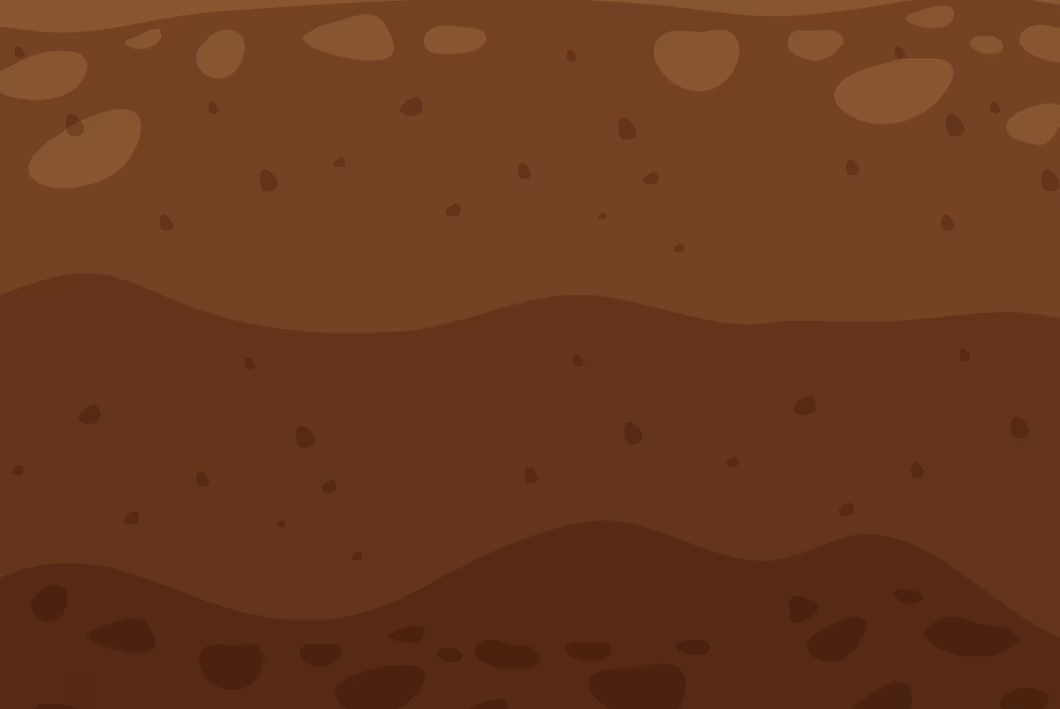 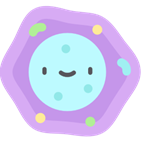 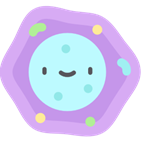 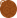 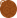 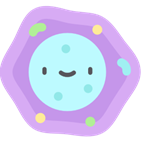 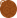 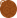 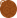 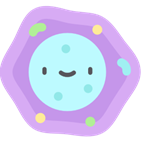 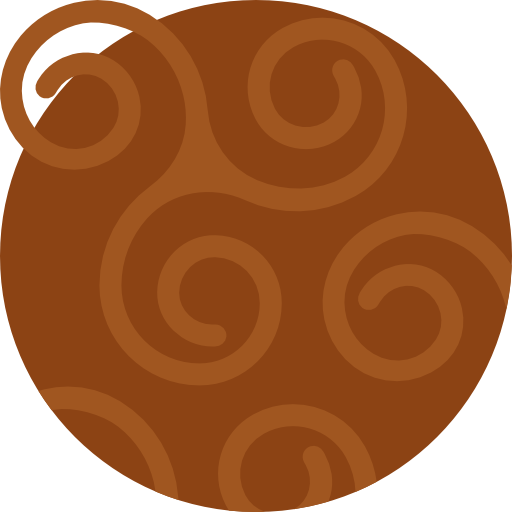 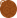 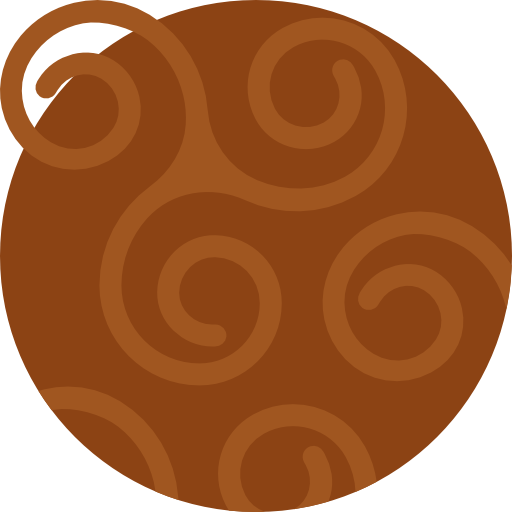 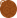 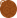 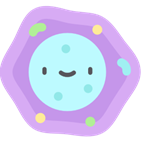 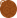 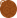 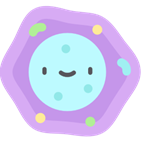 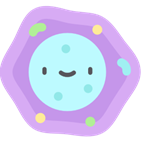 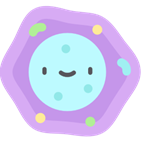 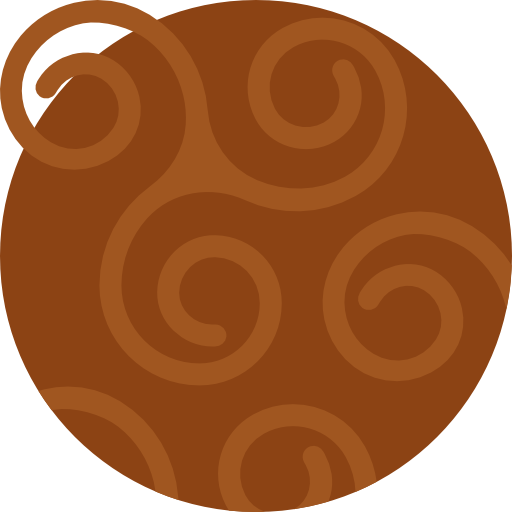 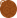 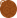 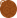 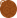 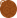 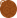 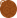 where are we going to put all that carbon?
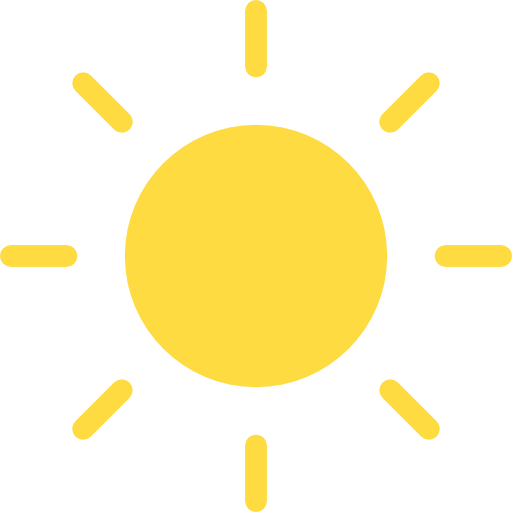 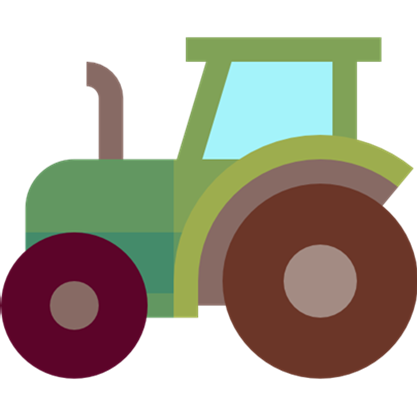 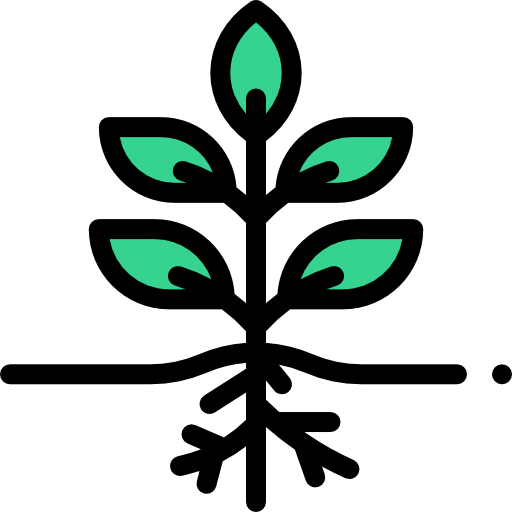 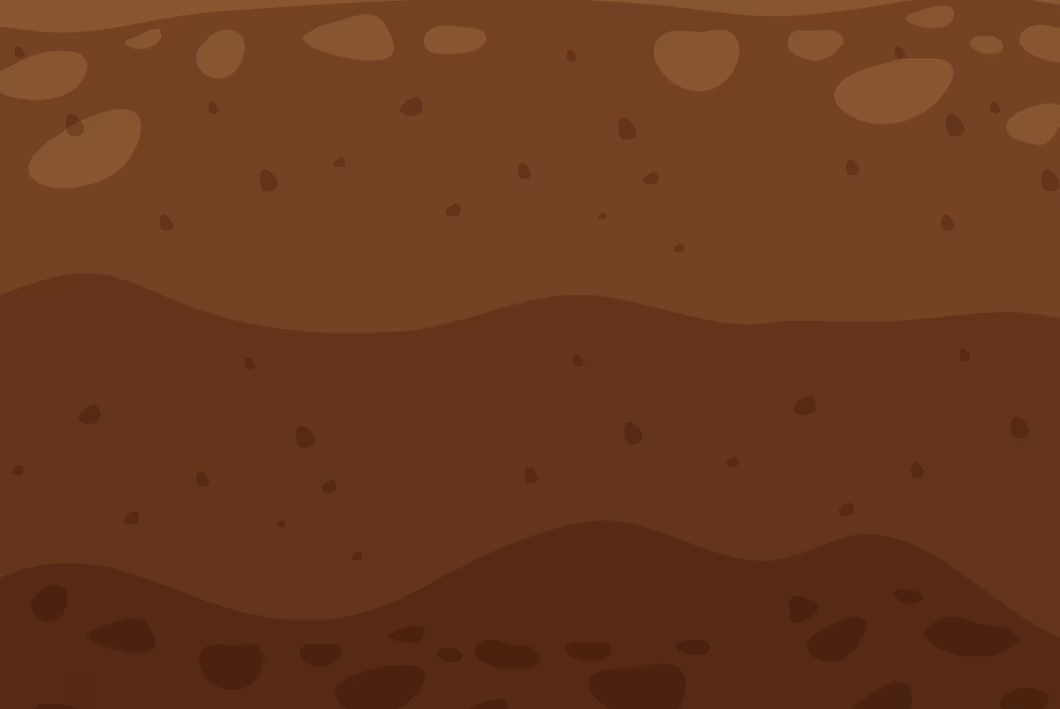 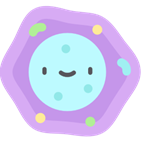 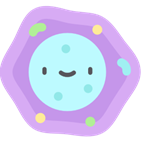 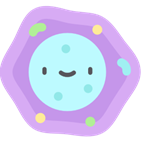 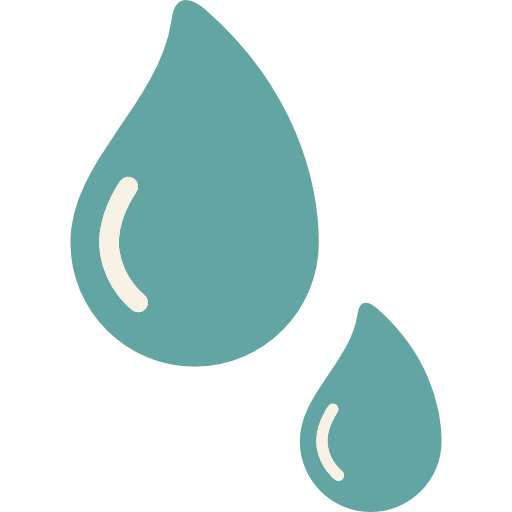 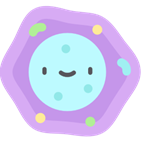 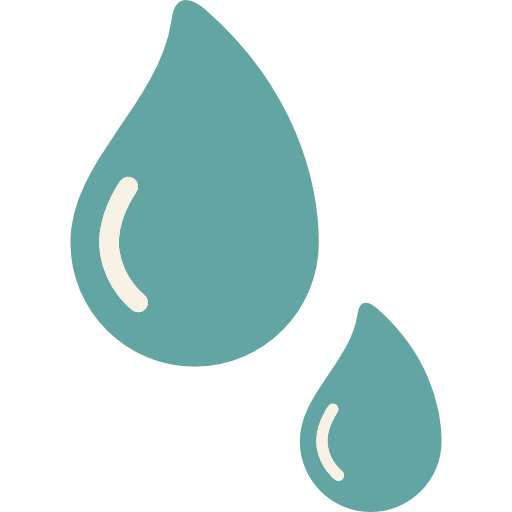 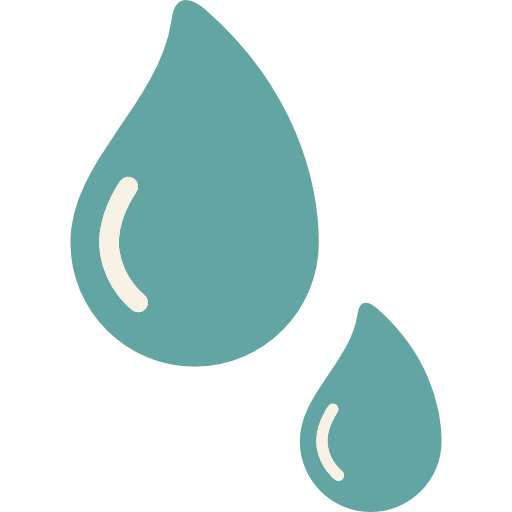 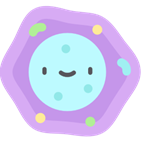 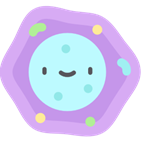 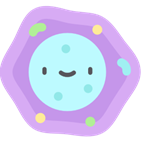 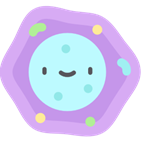 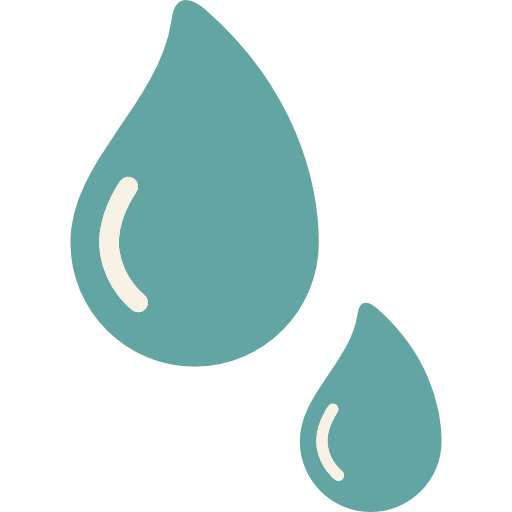 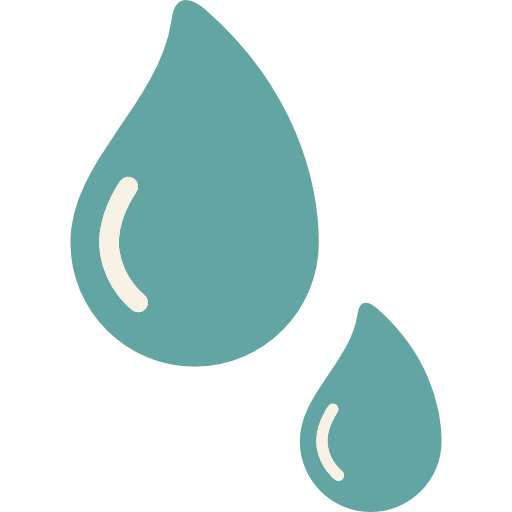 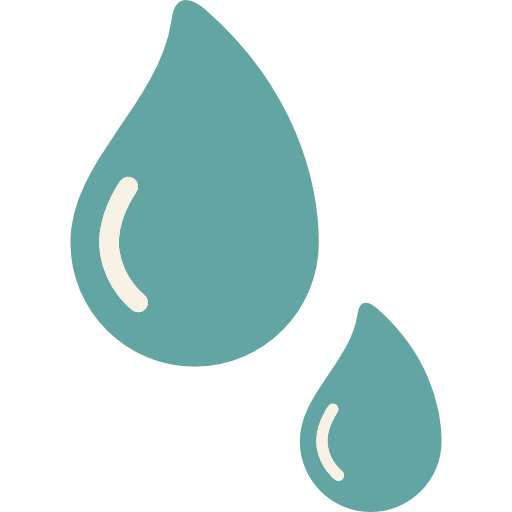 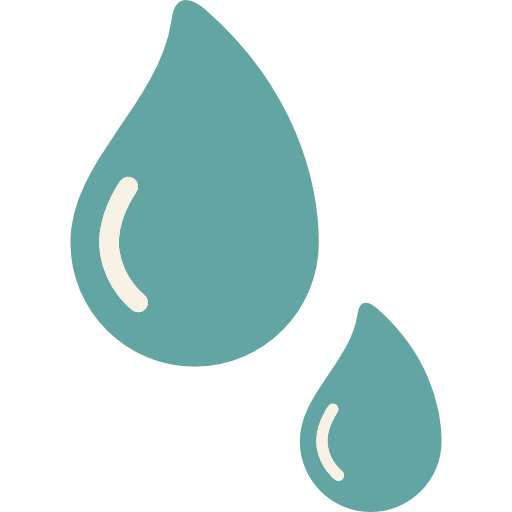 Ostale metode
Manje obrade zemljišta
Pošumljavanje
Pokrivanje useva
Planirana ispaša
30% više biorazgradivog materijala za kompostiranje
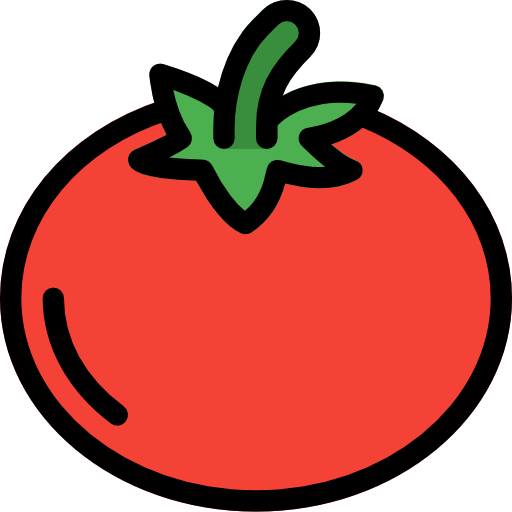 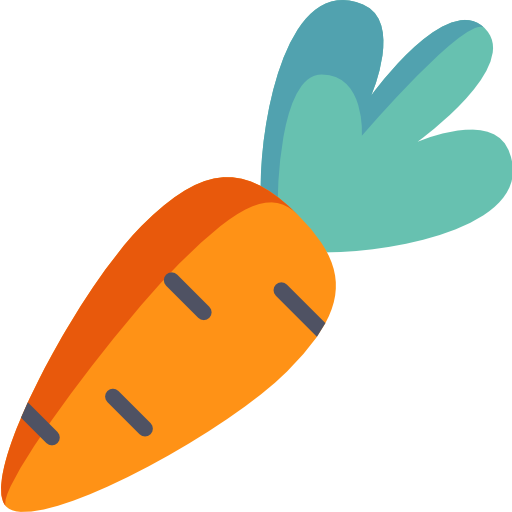 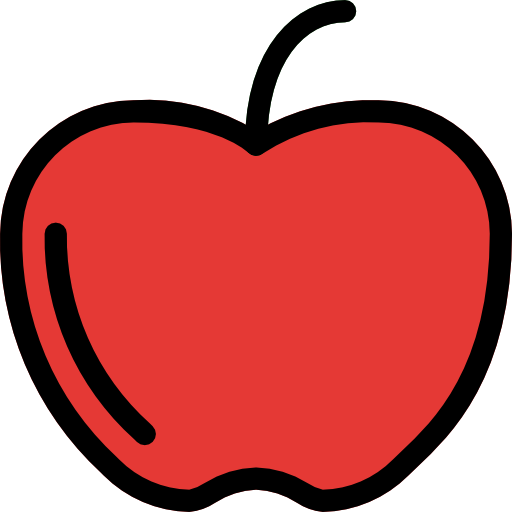 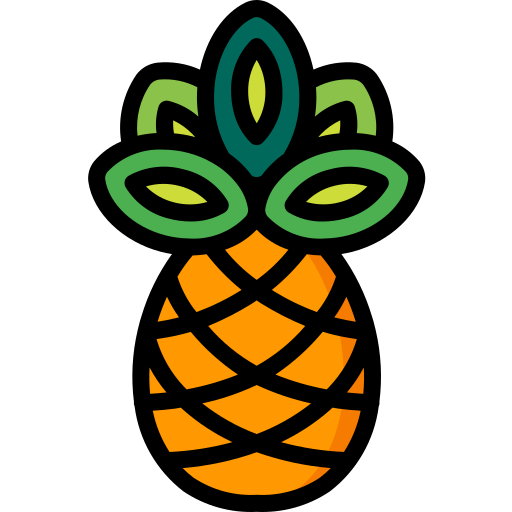 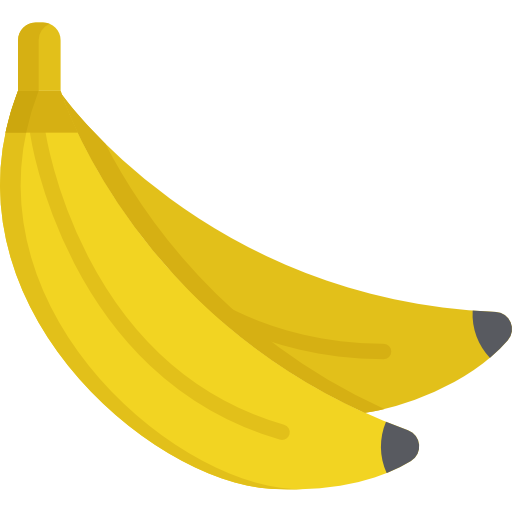 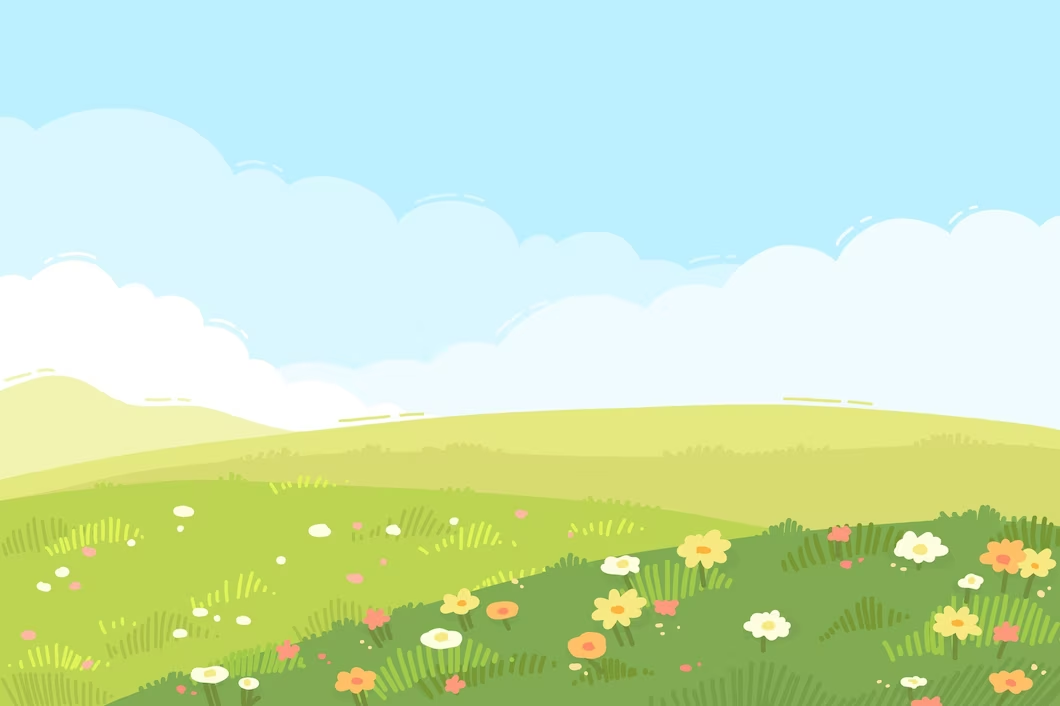 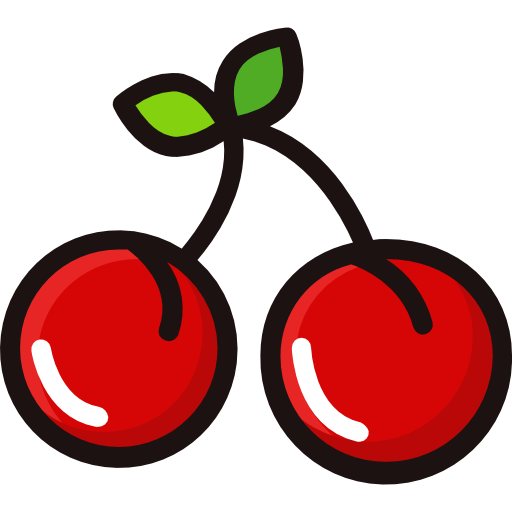 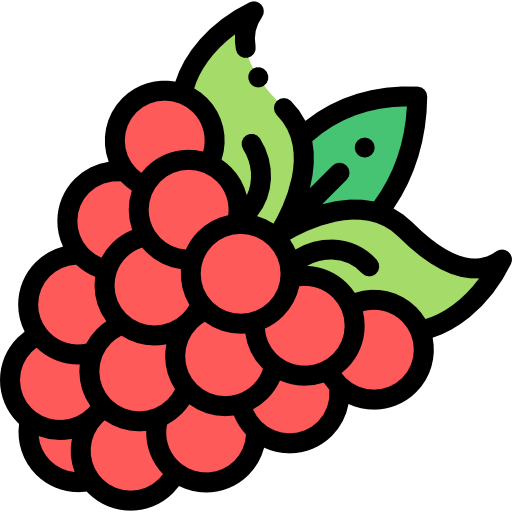 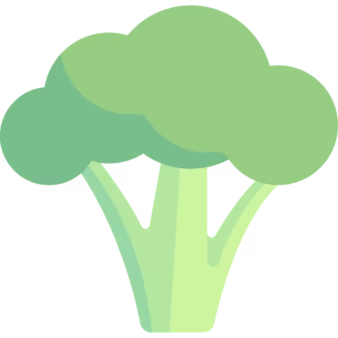 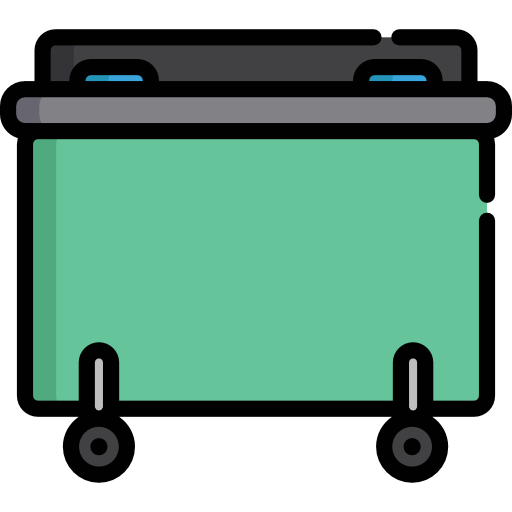 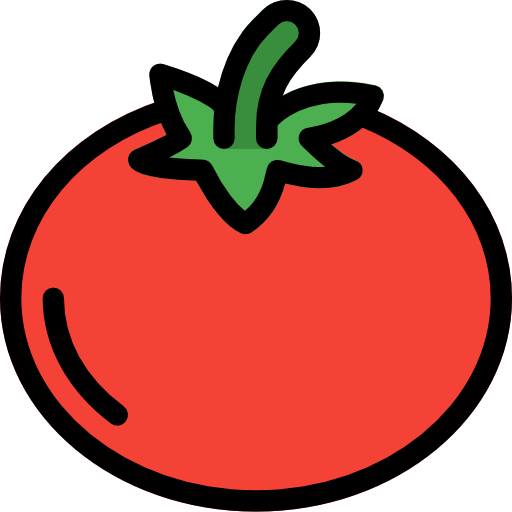 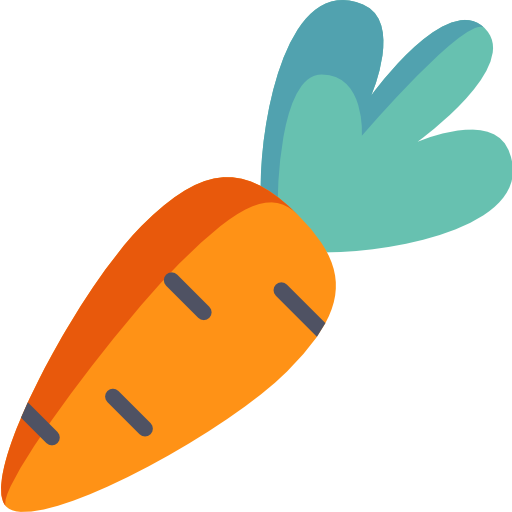 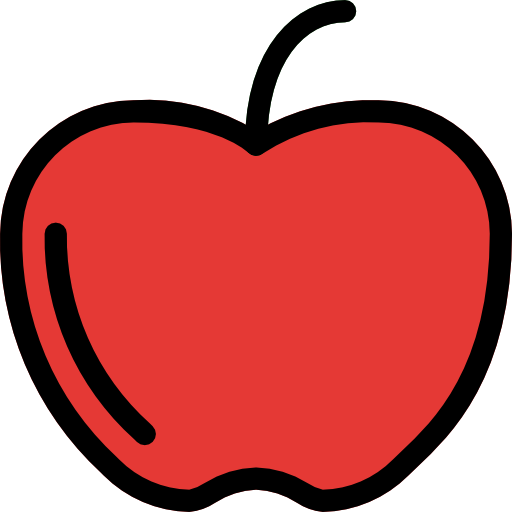 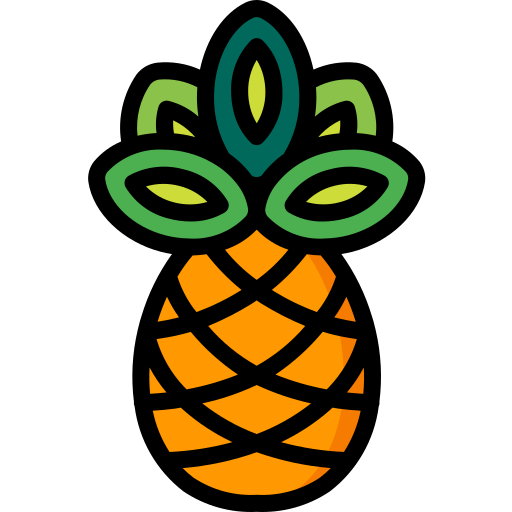 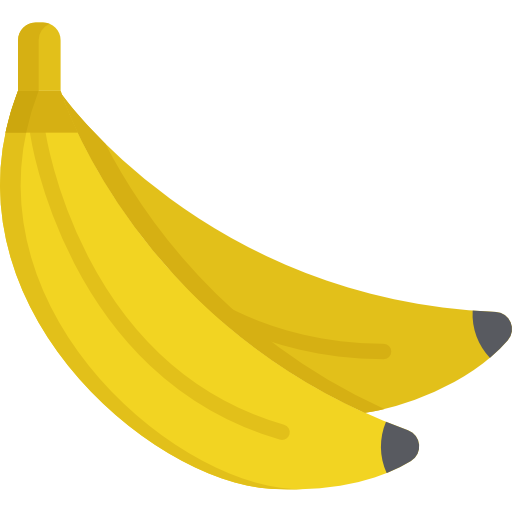 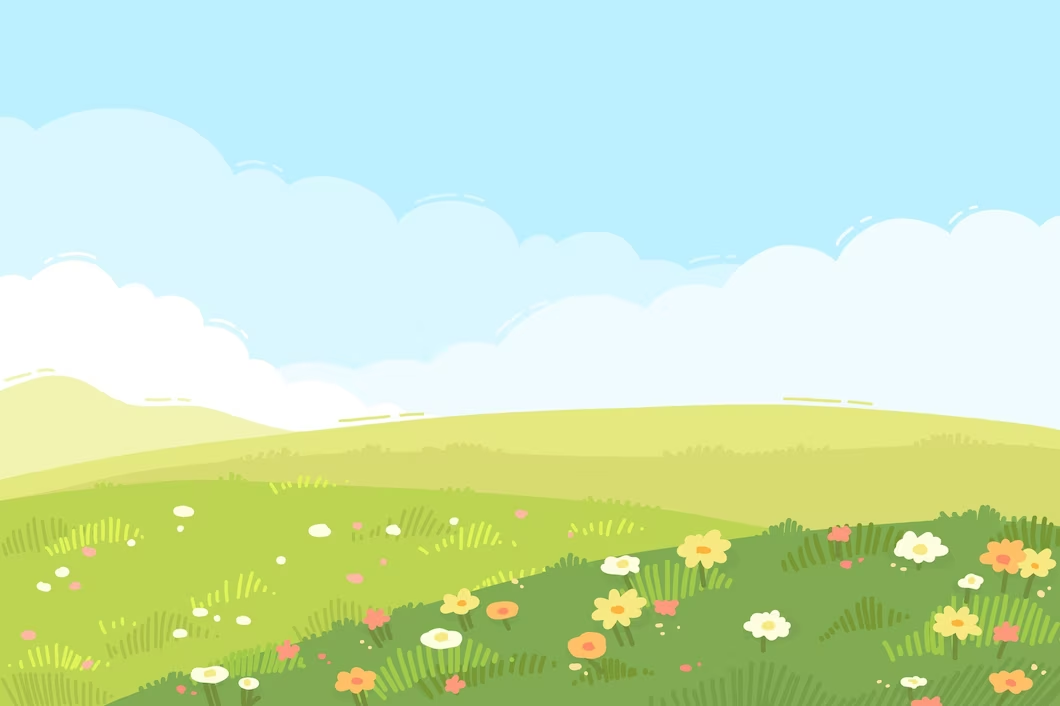 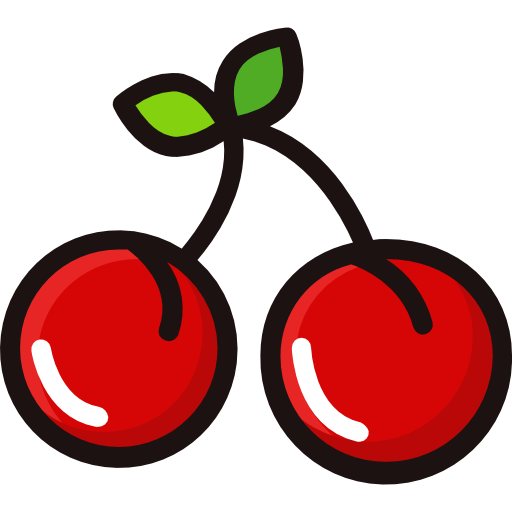 30% više biorazgradivog materijala za kompostiranje
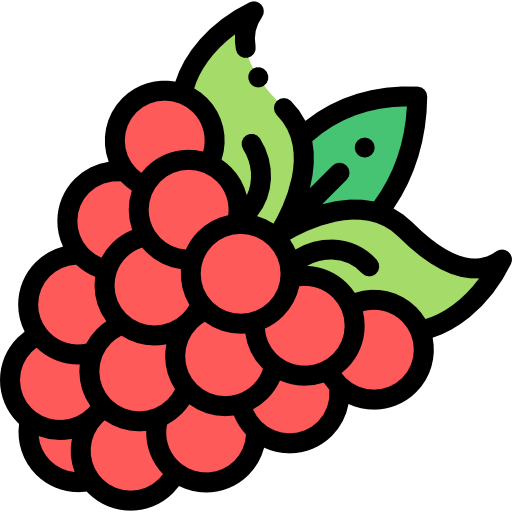 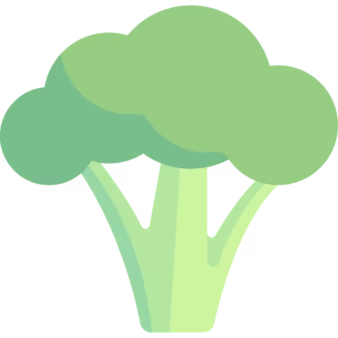 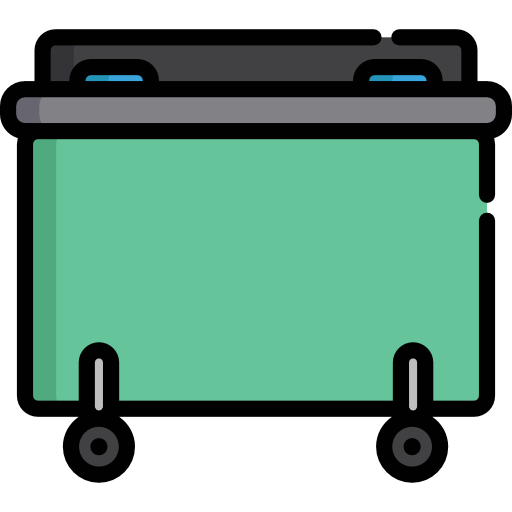 Svakih 5 dana
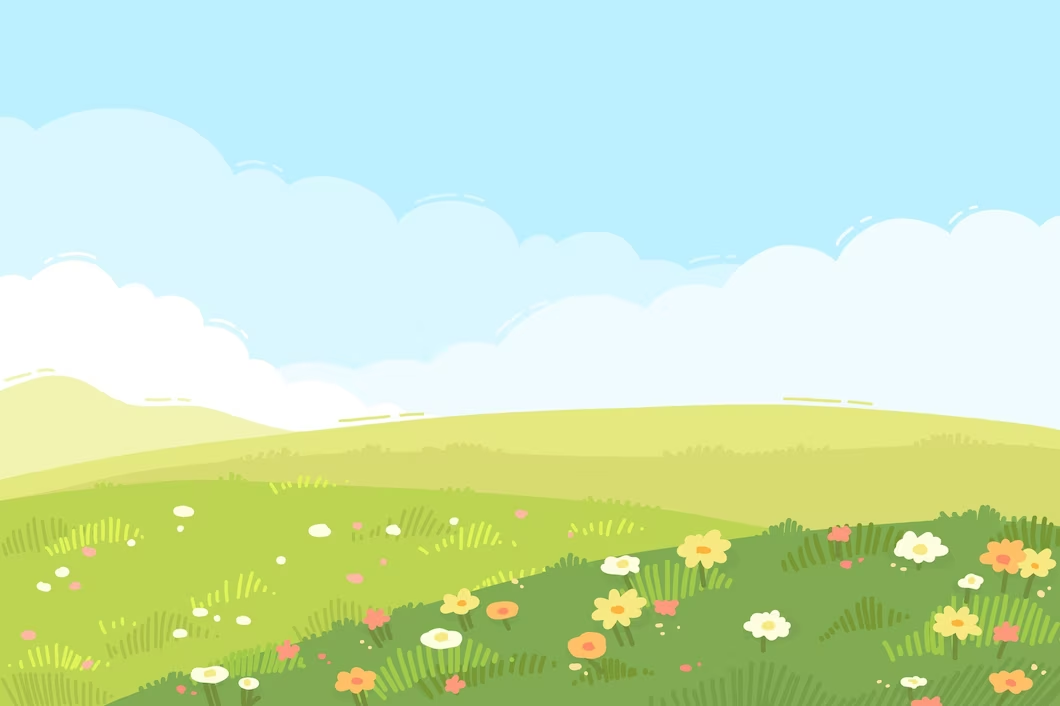 30% više biorazgradivog materijala za kompostiranje
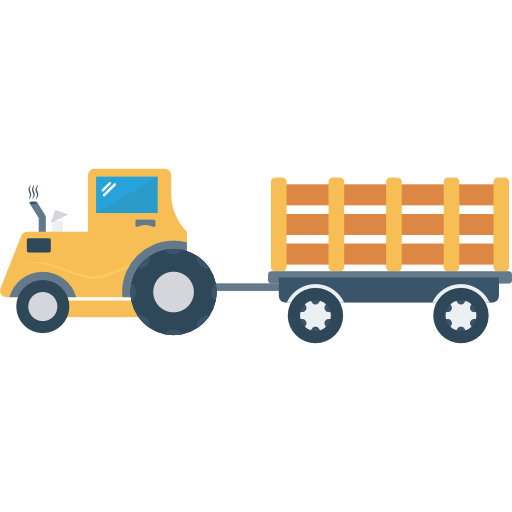 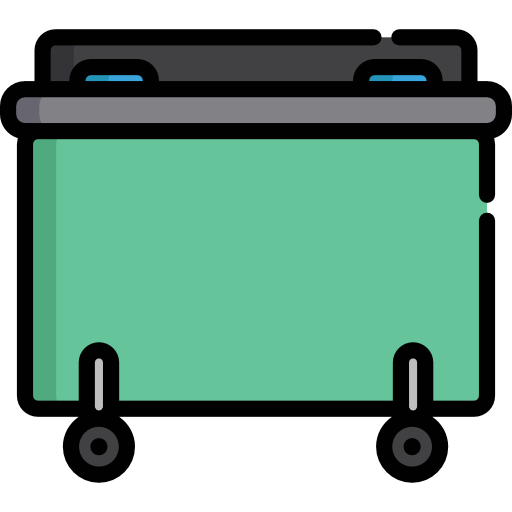 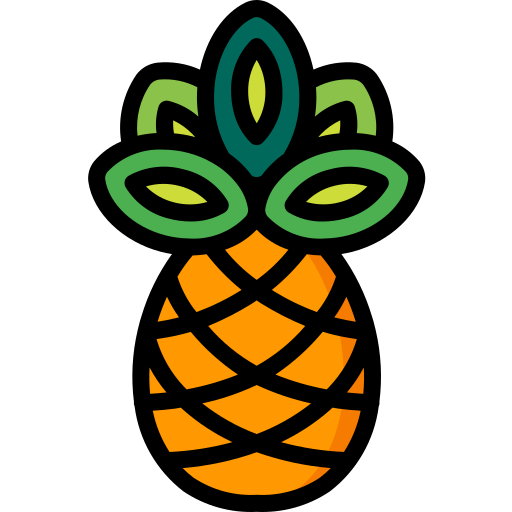 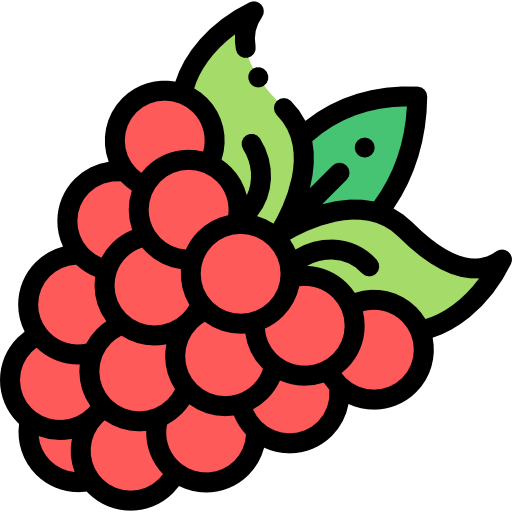 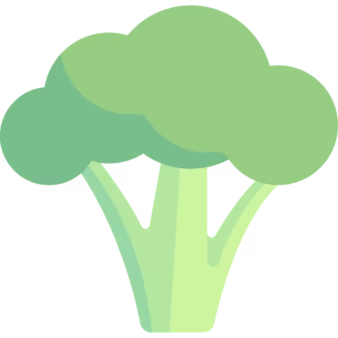 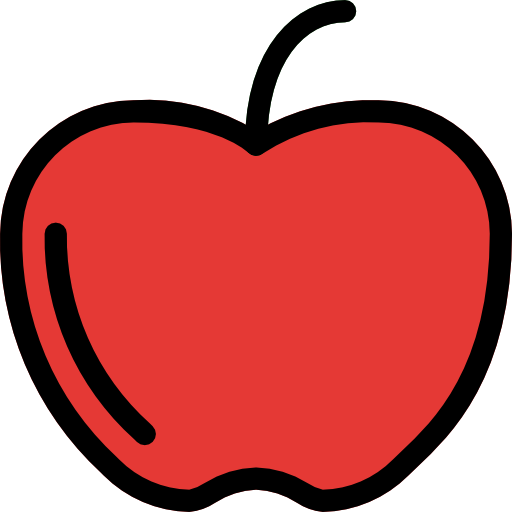 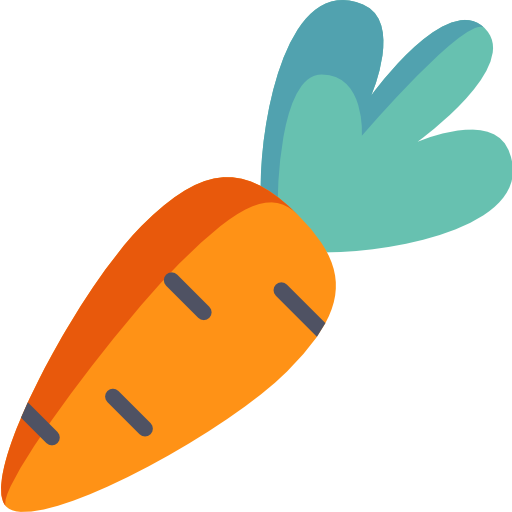 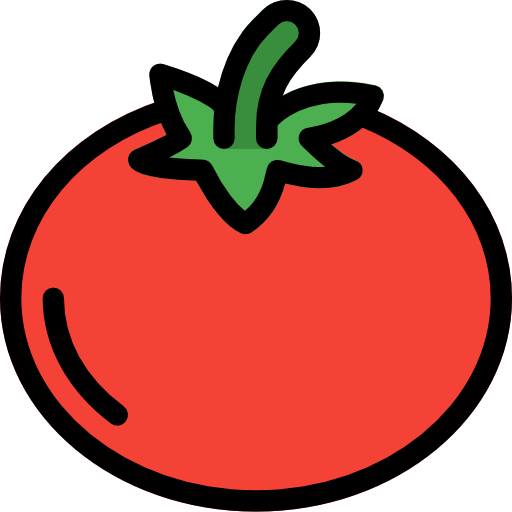 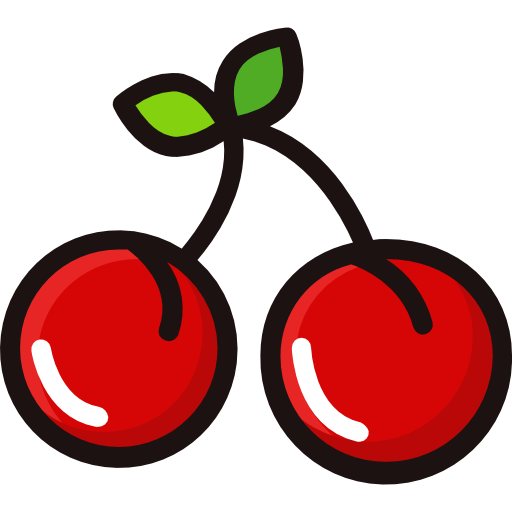 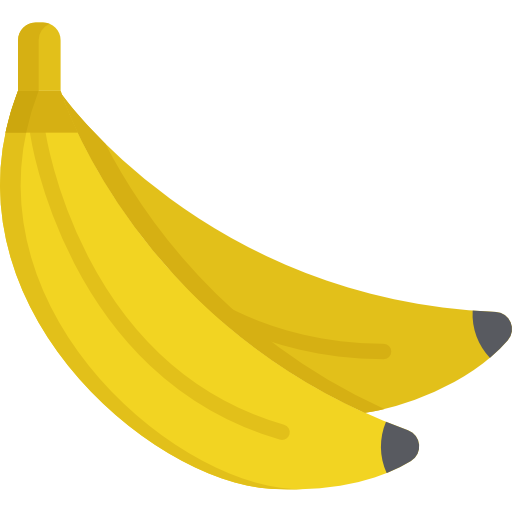 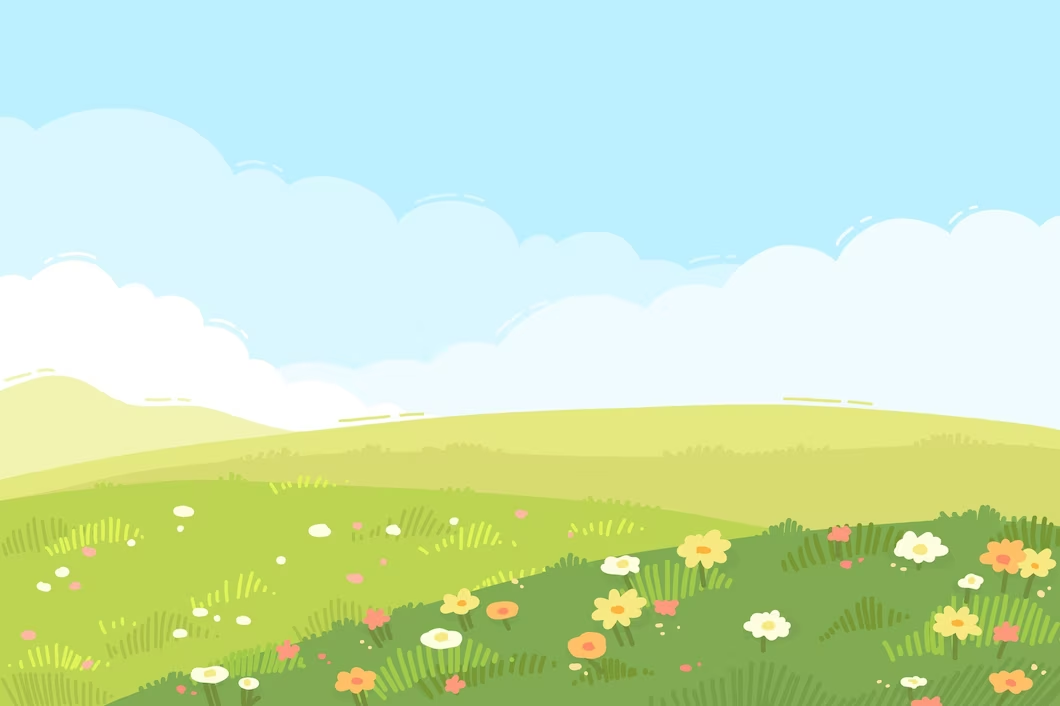 Svakih 5 dana
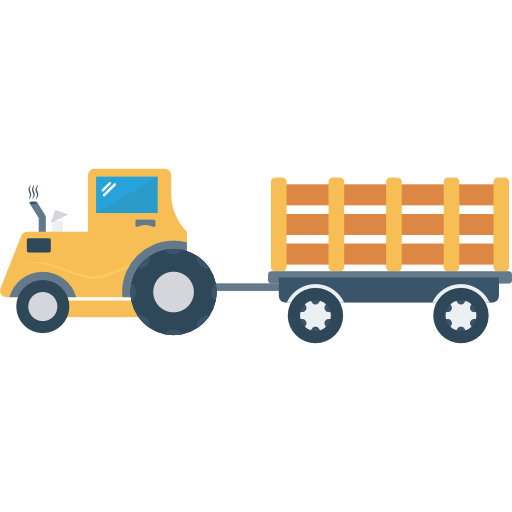 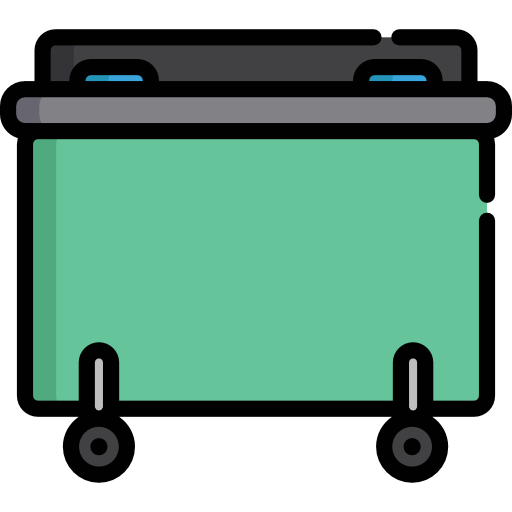 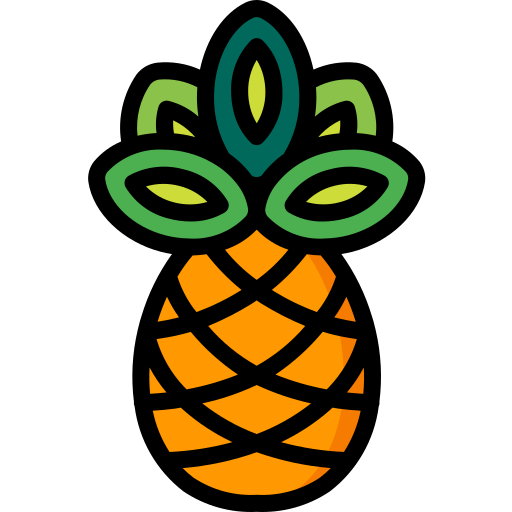 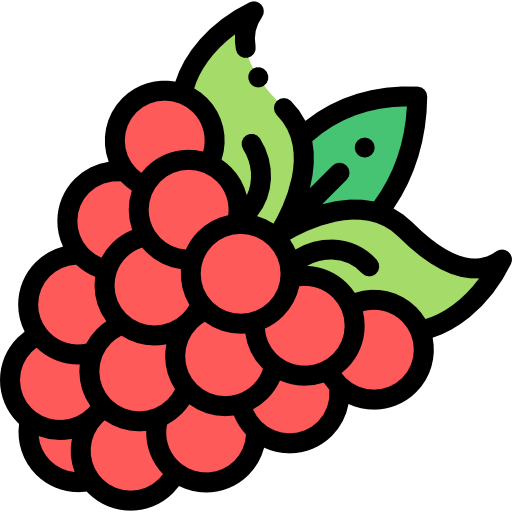 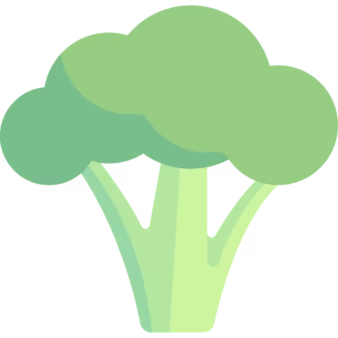 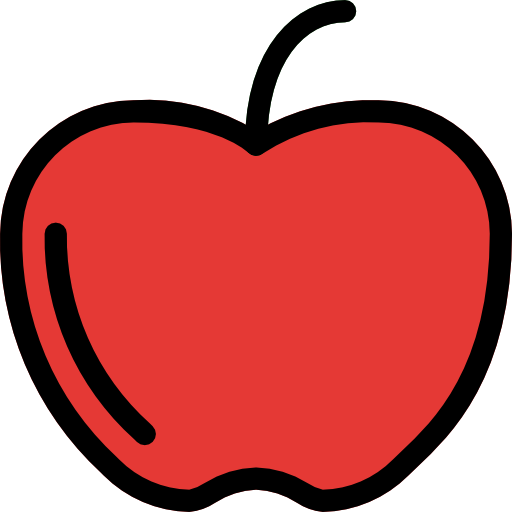 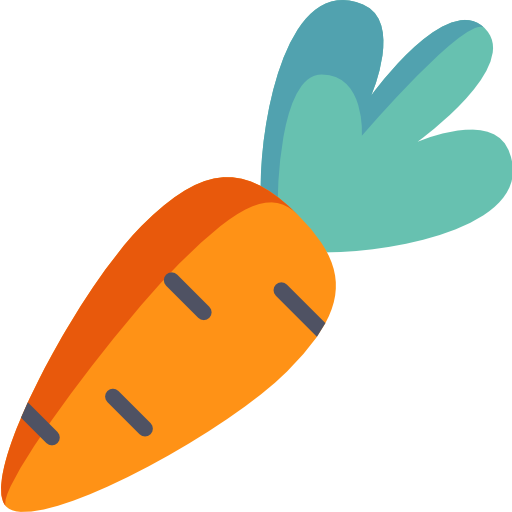 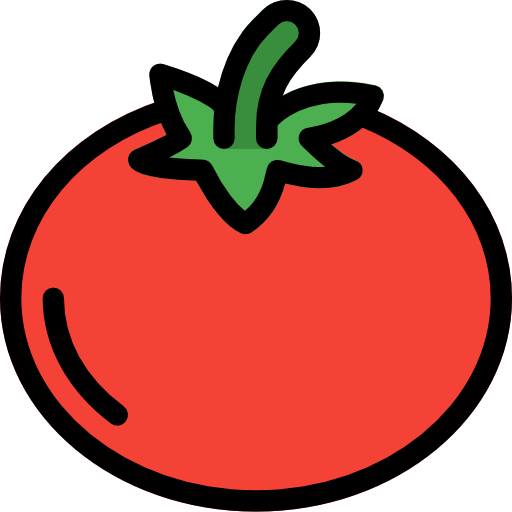 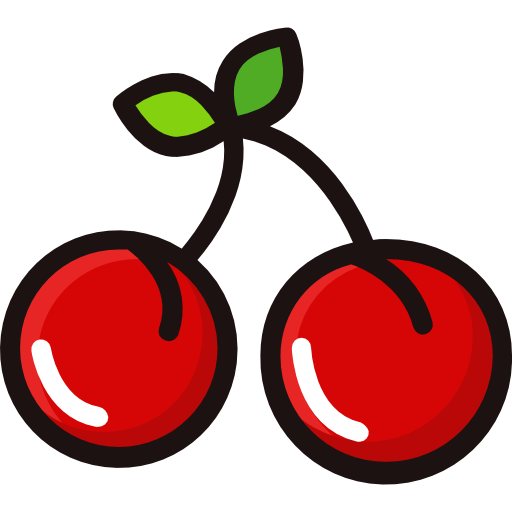 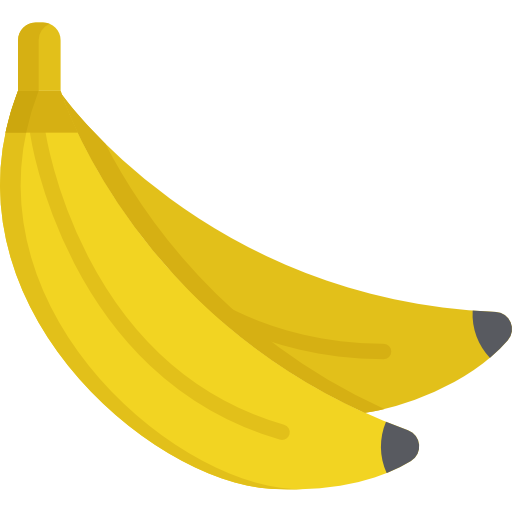 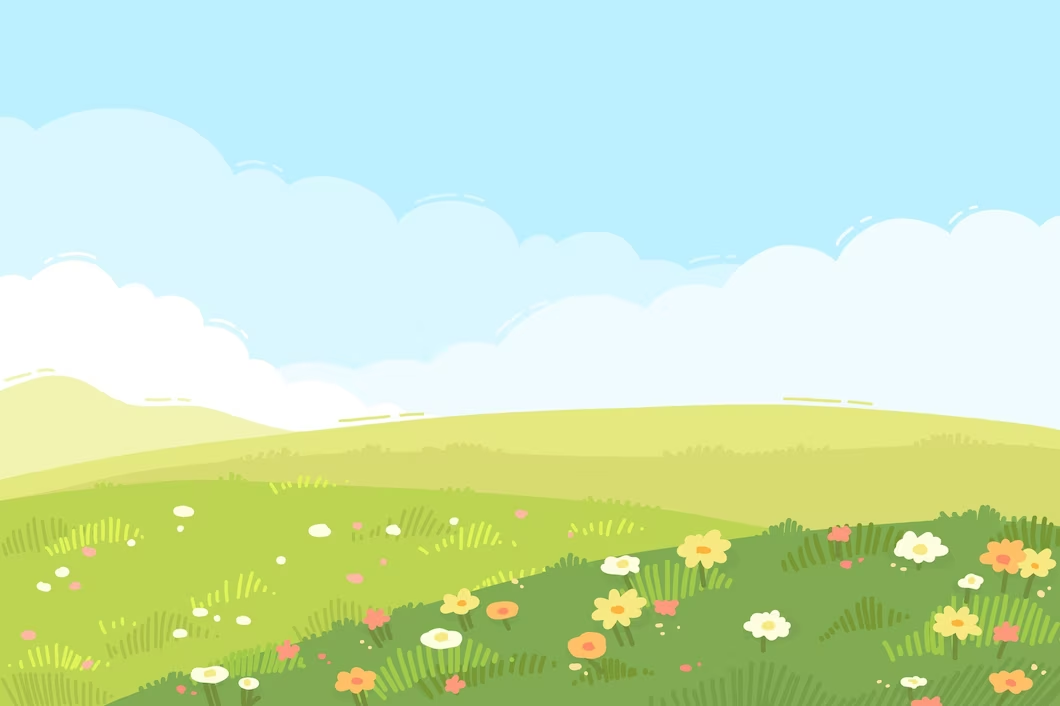 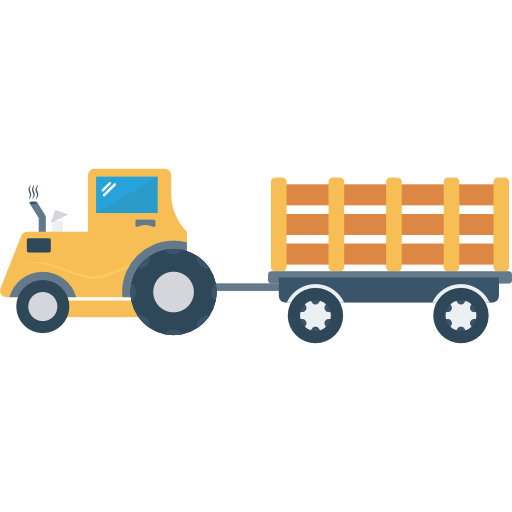 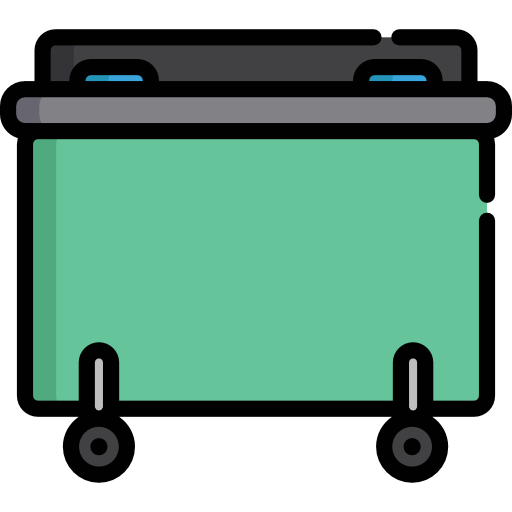 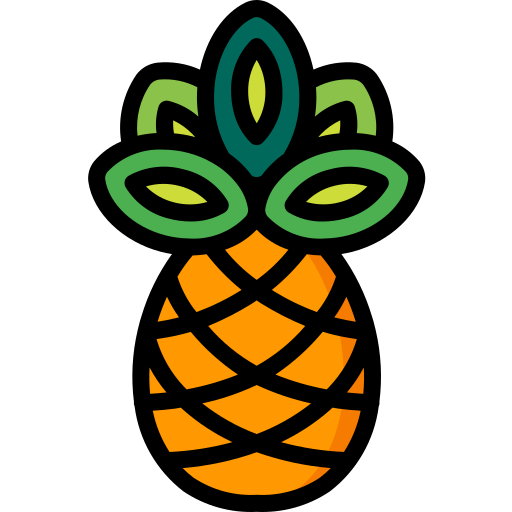 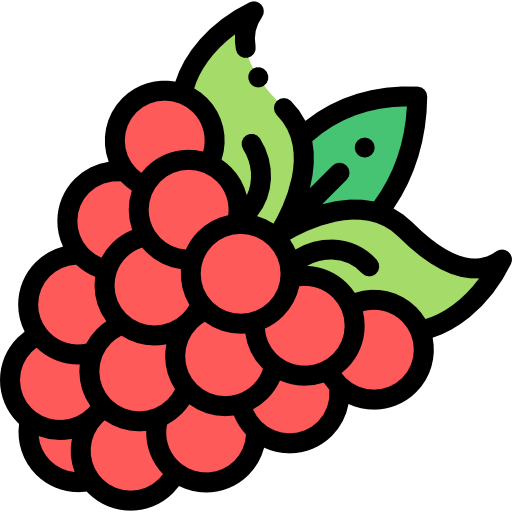 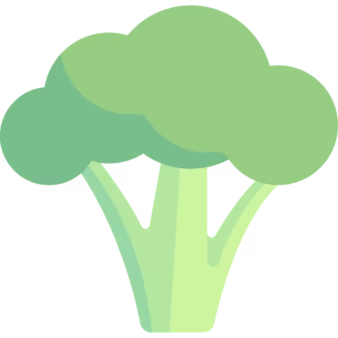 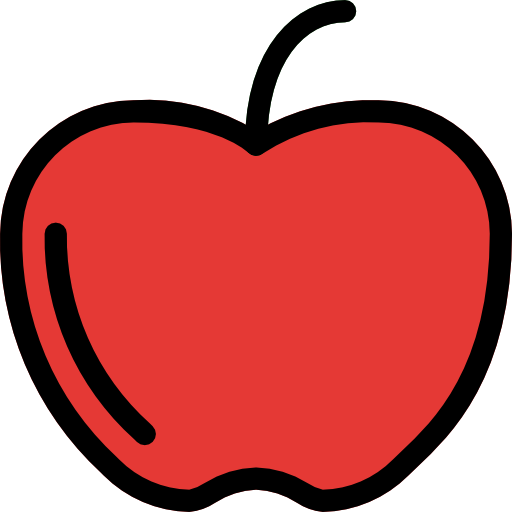 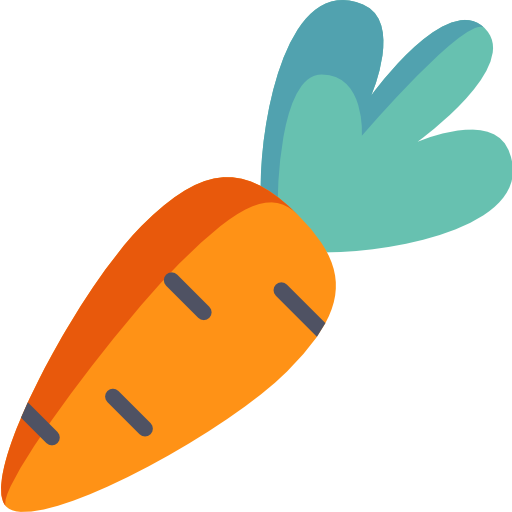 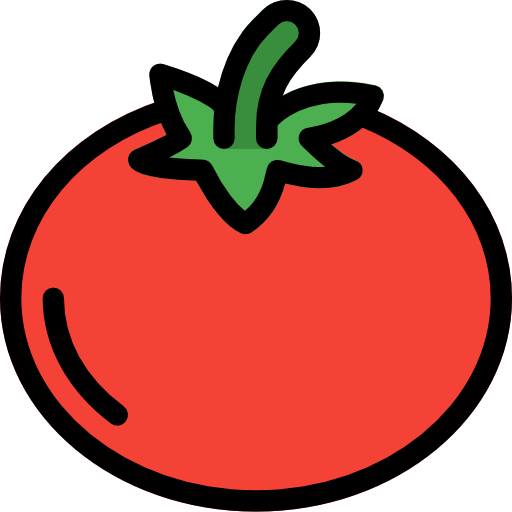 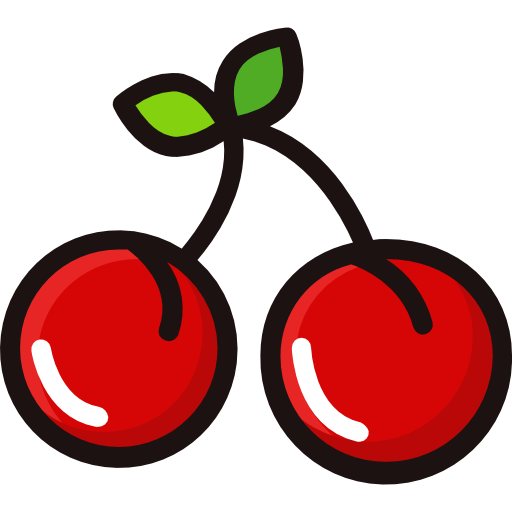 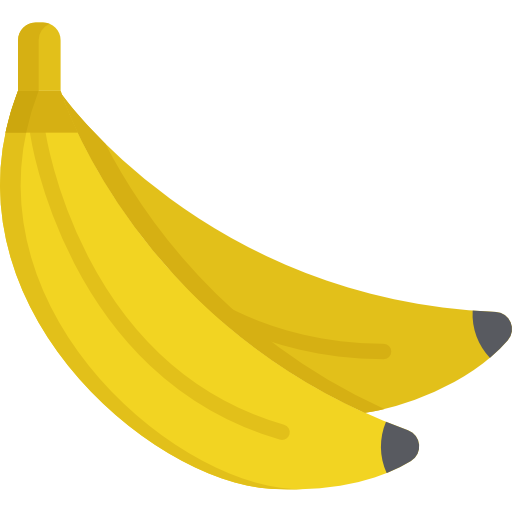 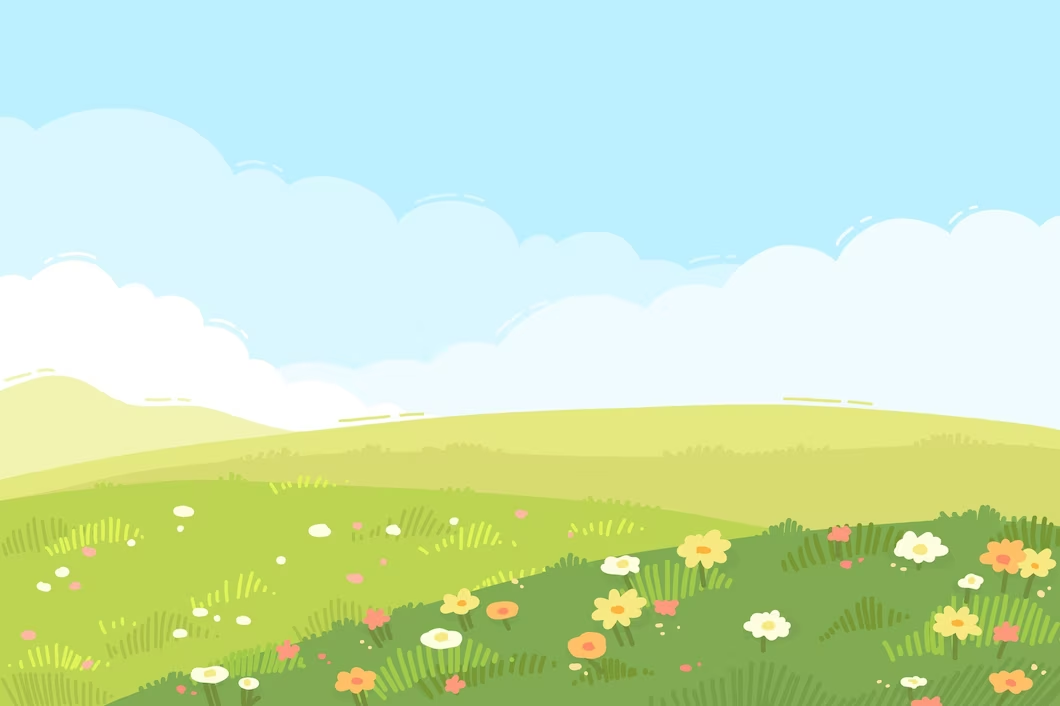 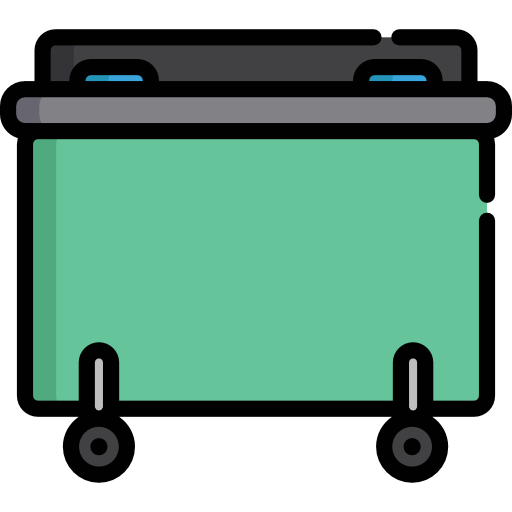 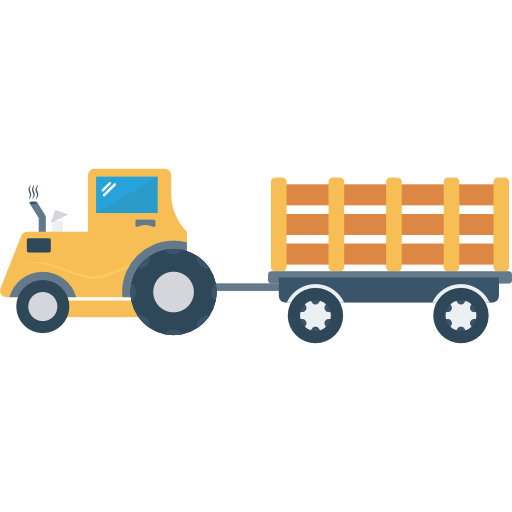 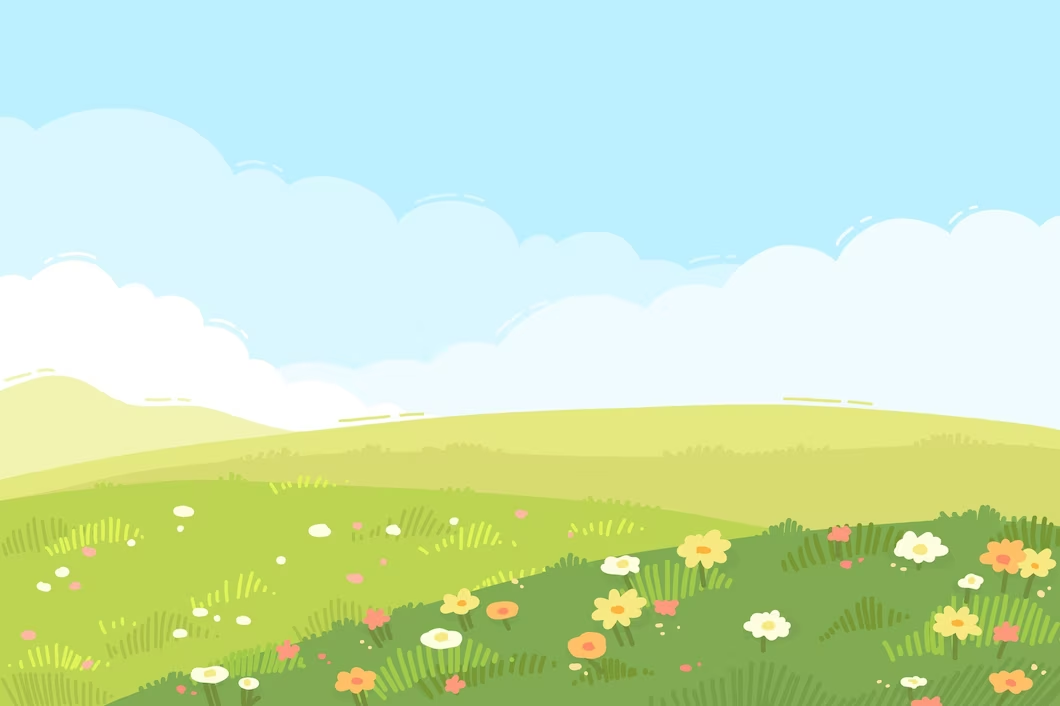 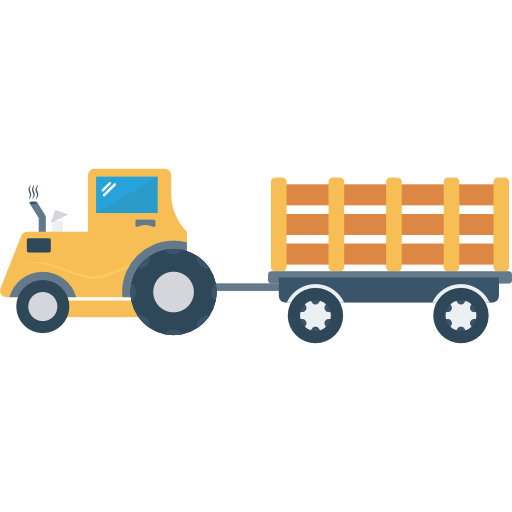 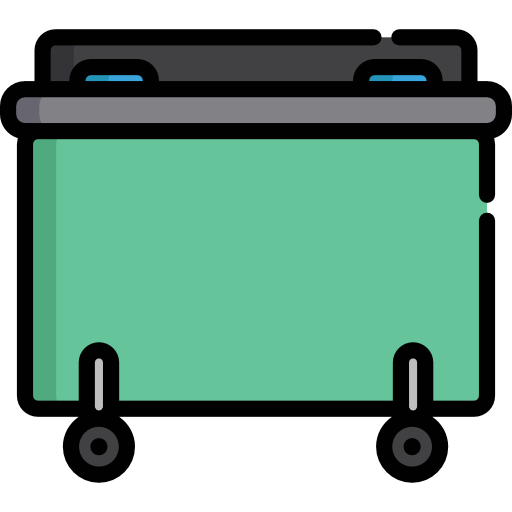 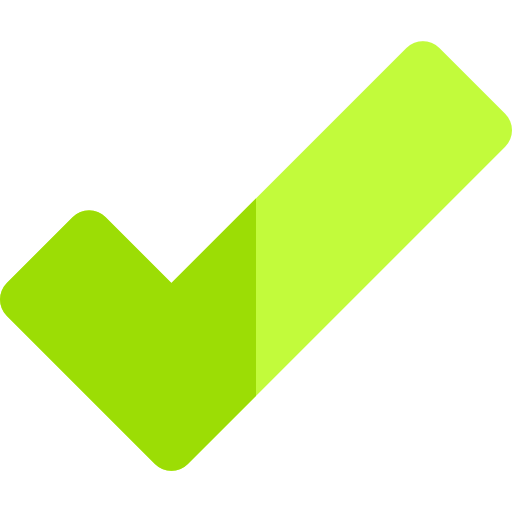 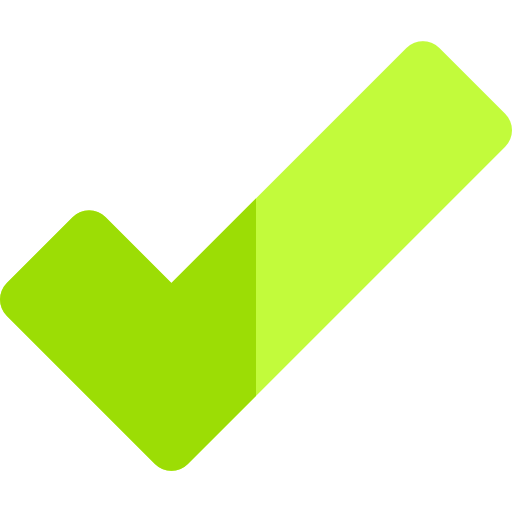 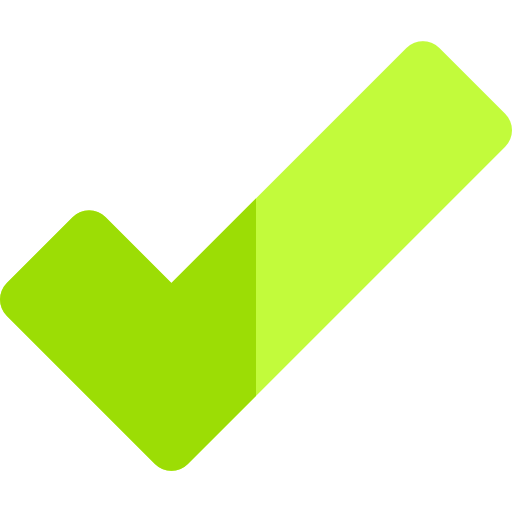 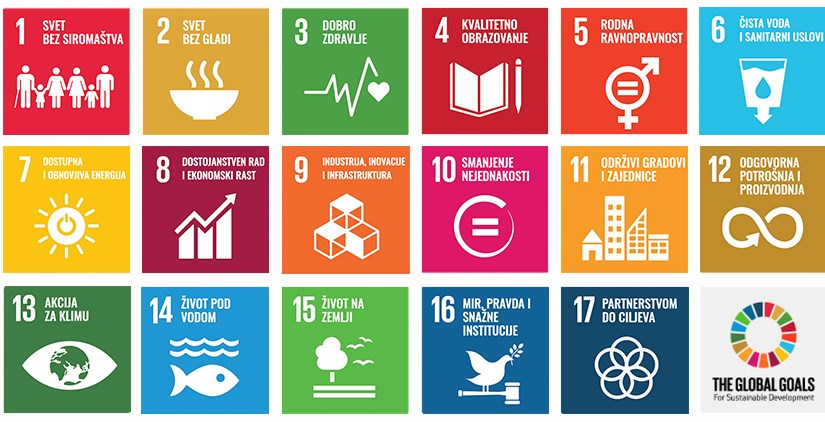 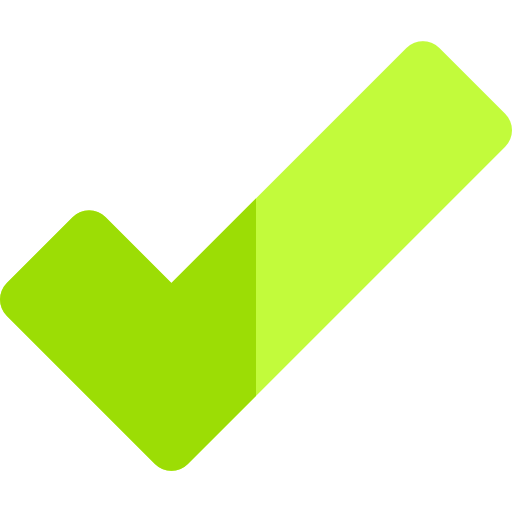 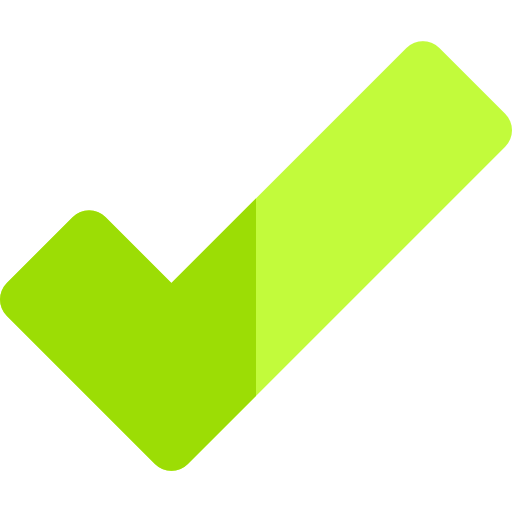 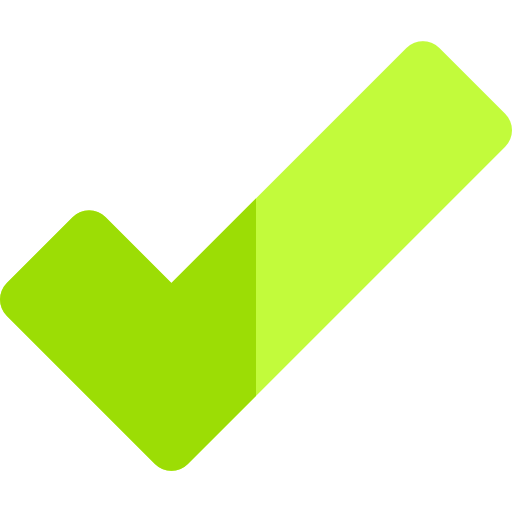 ZAUSTAVIMO „WILLOW“ PROJEKAT!
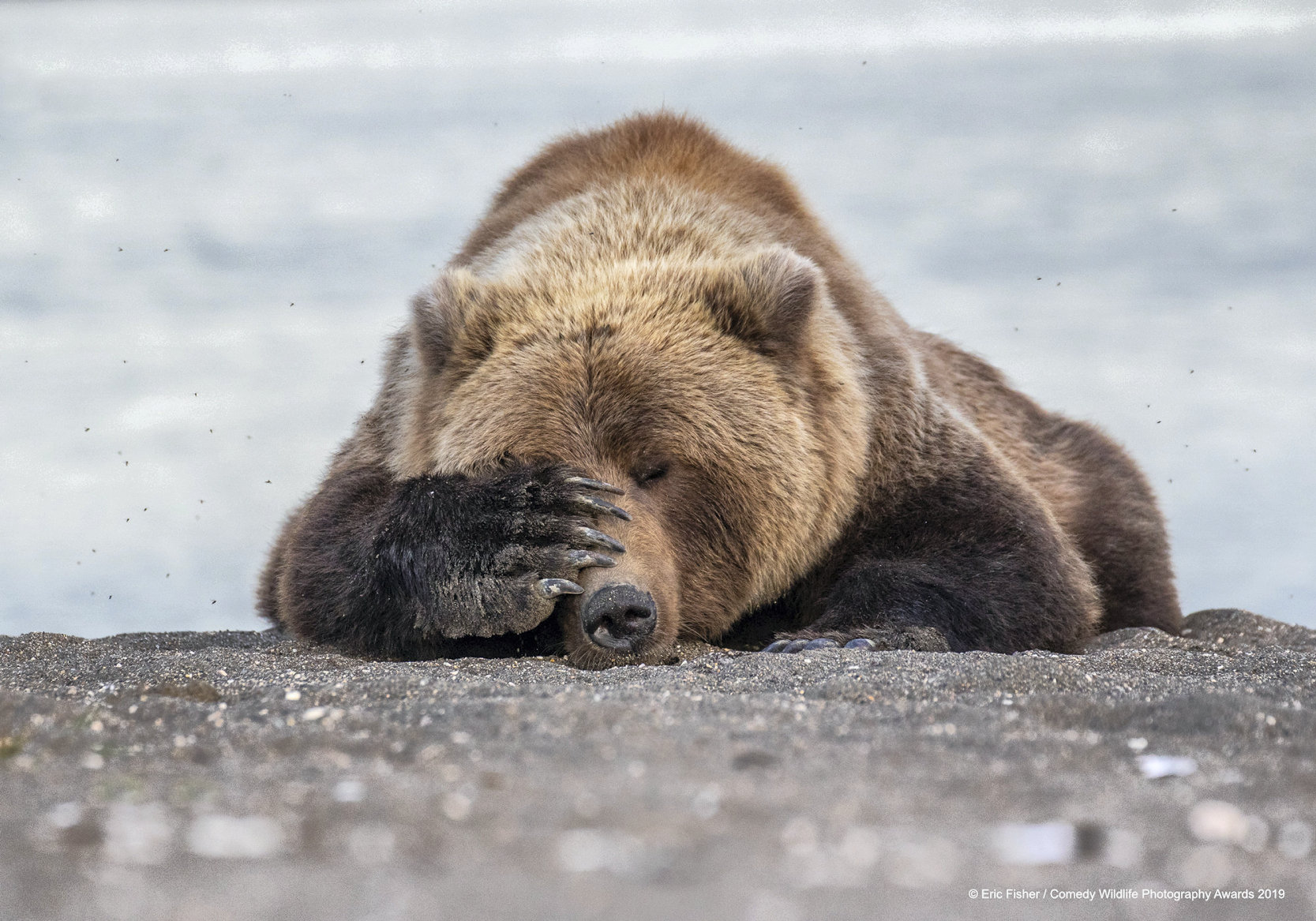 https://stopwillow.org/

https://www.change.org/p/stop-the-willow-project
Hvala na pažnji!!!
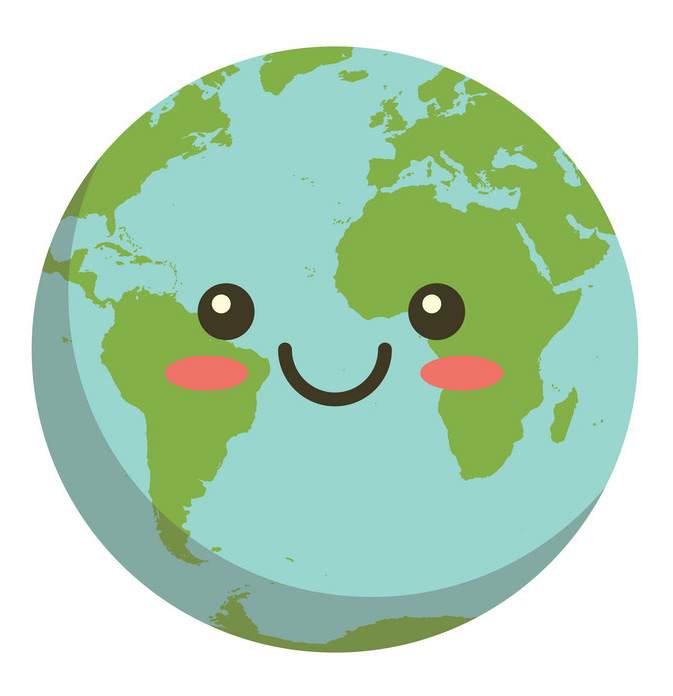 Literatura
https://www.slobodnaevropa.org/a/ugljen-dioksid-koncentracije-predindustrijska-era-klima/31882524.html
https://nationalgeographic.rs/zivotna-sredina/a26934/efekat-staklene-baste-i-ugljen-dioksid.html
https://www.undp.org/sustainable-development-goals?utm_source=EN&utm_medium=GSR&utm_content=US_UNDP_PaidSearch_Brand_English&utm_campaign=CENTRAL&c_src=CENTRAL&c_src2=GSR&gclid=Cj0KCQjwk7ugBhDIARIsAGuvgPa195cmQ-_Qr_tgkStAZi8snrJqD6U1k5NOTss7f_cU59sjyhPz-yAaAkVAEALw_wcB
https://www.euractiv.com/section/energy-environment/news/denmark-inaugurates-worlds-first-cross-border-co2-storage-site/
https://youtu.be/rvHJKqU-mZo
https://www.europarl.europa.eu/RegData/etudes/STUD/2021/695482/IPOL_STU(2021)695482_EN.pdf